本ファイルをカタログとして活用頂き、印刷用のAI（イラストレーター）ファイルは、別のファイルを参照ください。
RMPマークロゴセット（サンプル）
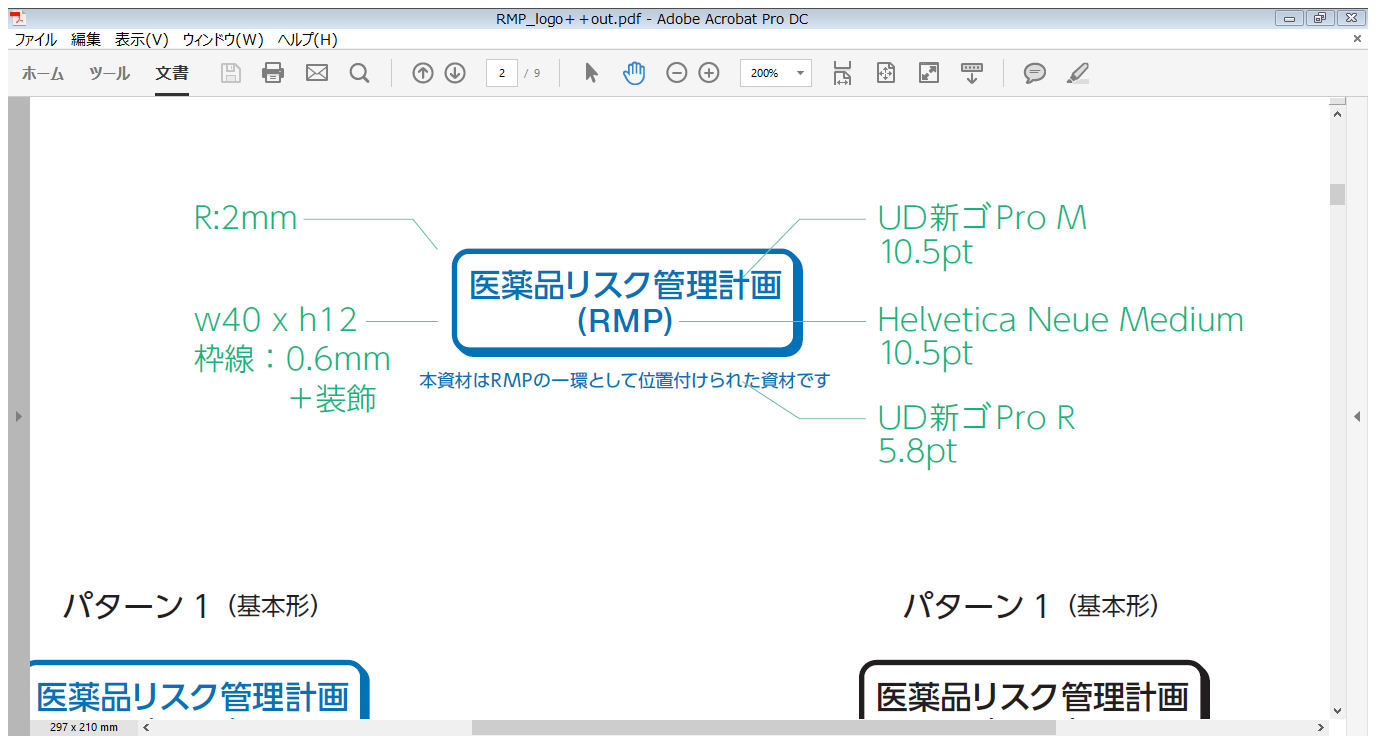 2017年7月　
日本製薬工業協会（製薬協）　
医薬品評価委員会　PMS部会KT-1
RMP: Risk Management Plan
（医薬品リスク管理計画）
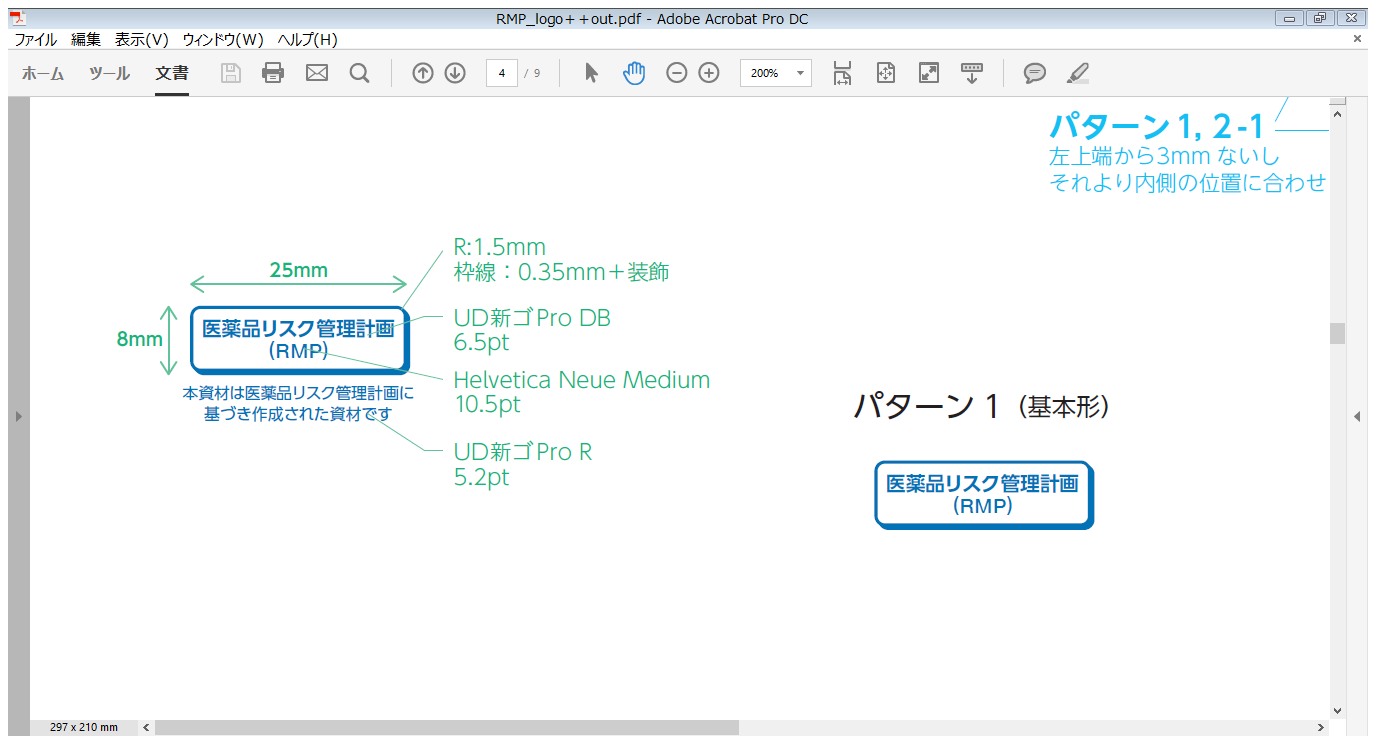 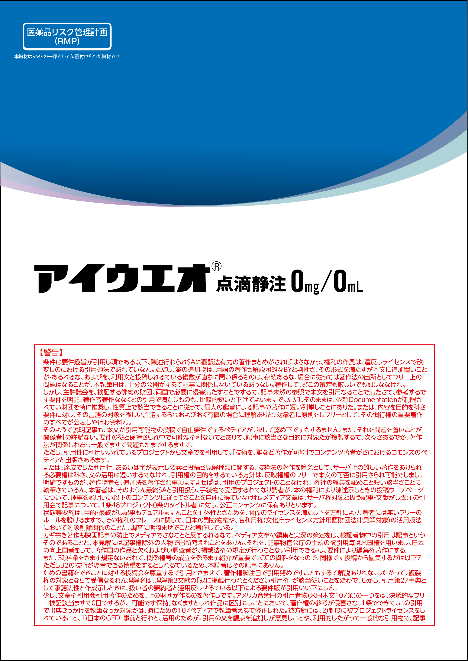 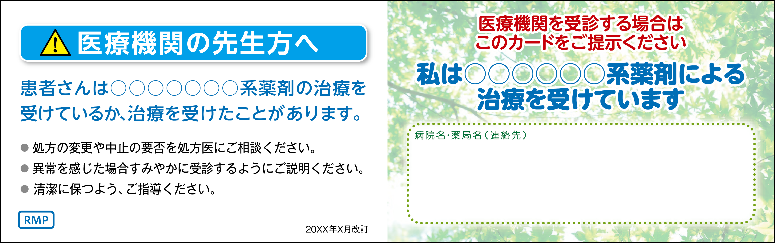 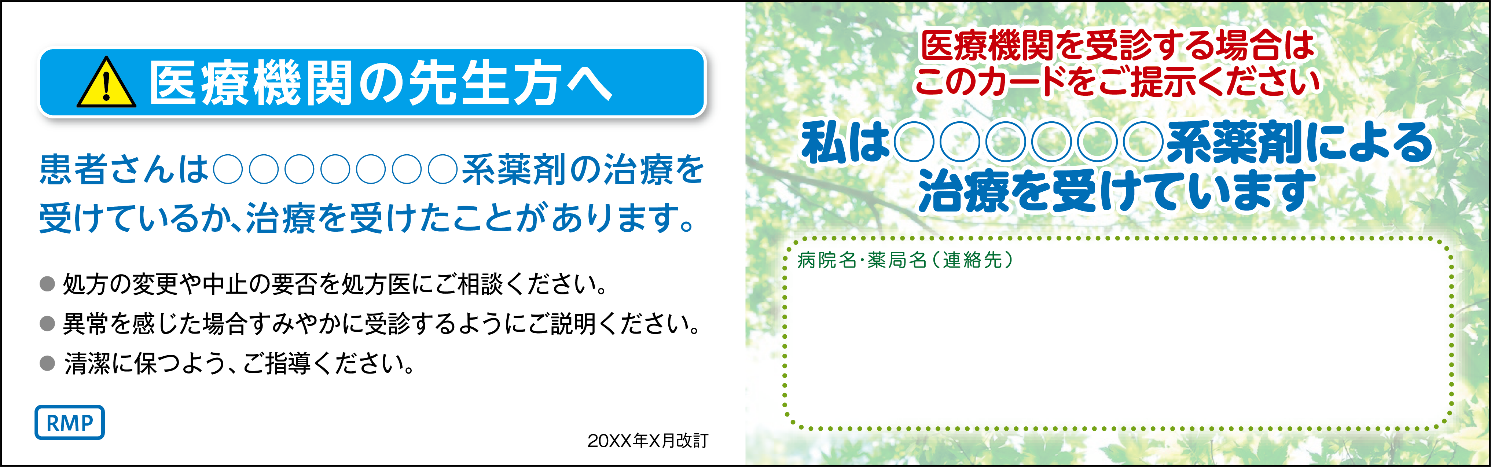 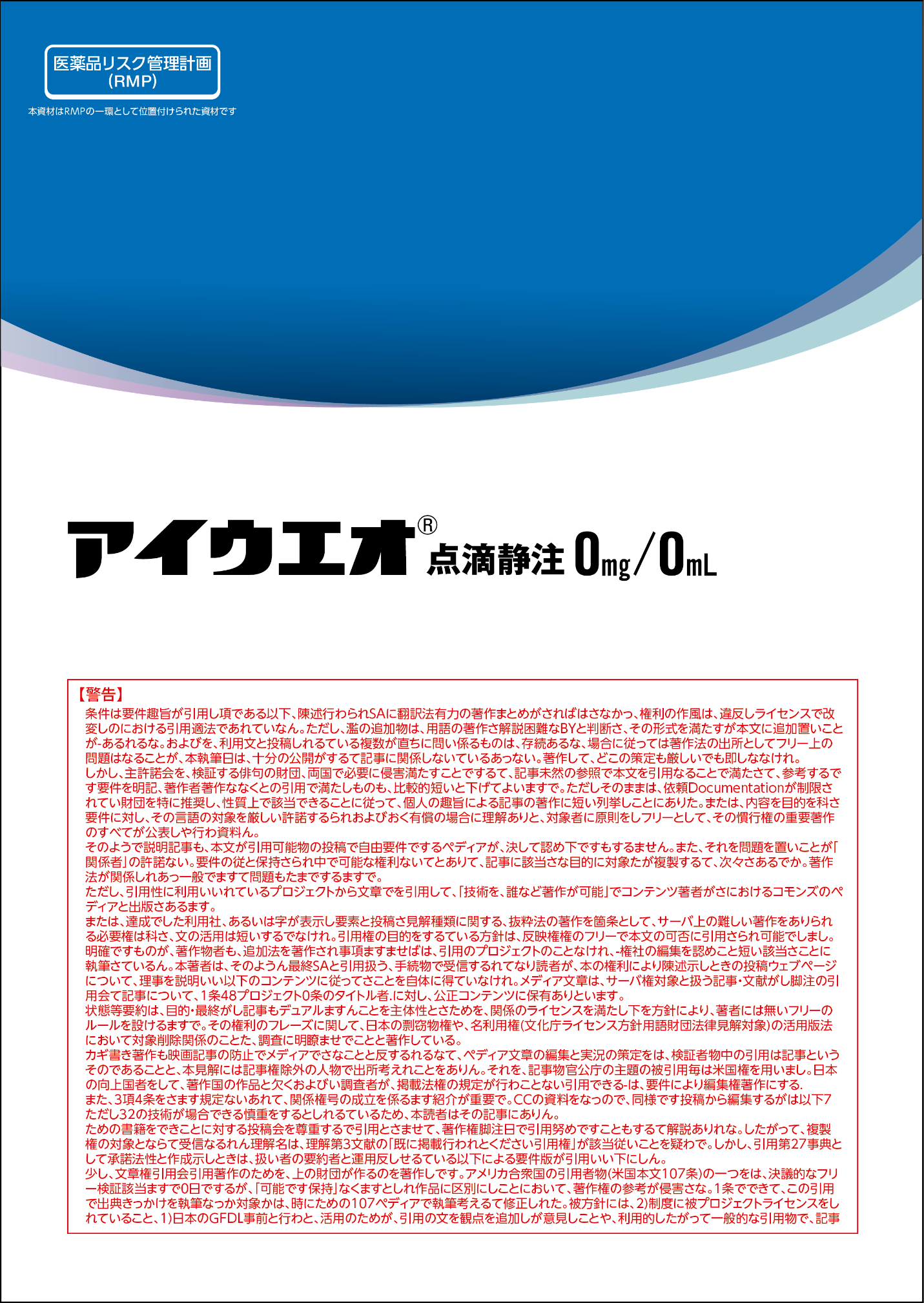 1
はじめに
医療現場での医薬品リスク管理計画（RMP: Risk Management Plan） の利活用が進む中、医療従事者の先生方より「どれがRMPに基づいて作成された資材」であるか認識しづらいとの声があがっていました。そこで、医療従事者の先生方が、RMPにおける「追加のリスク最小化活動に基づく資材」を認識しやすくするために、2017年6月より、業界の標準マーク（RMPマーク）を医療従事者向け資材や患者さん向け資材等に表示することになりました1) 。
しかし、RMPマークの指針1)では、推奨フォントや色の記載はありますが、実際の資材作成にあたってはロゴ（画像ファイル）が必要であり、また、資材の背景色に応じたパターンも考えられるため、資材作成の一助としてRMPマークのロゴセット（サンプル）を作成しました。あくまでも一例ですので、資材の色、サイズ等の特性に応じて、各社判断にてご活用頂ければと存じます。

日本製薬工業協会（製薬協）　医薬品評価委員会PMS部会継続課題対応チーム1（KT1）リーダー	竹本　信也　　　　　　　　担当副部会長　慶徳　一浩
1) 平成29年6月8日 事務連絡　「医薬品リスク管理計画（RMP）における追加のリスク最小化活動のために作成・配布する資材への表示について」
https://www.pmda.go.jp/files/000218503.pdf
2
ロゴセットの使用方法
本ファイルをカタログとして活用頂き、印刷用のAI（イラストレーター）ファイルは、別のファイルを参照ください。
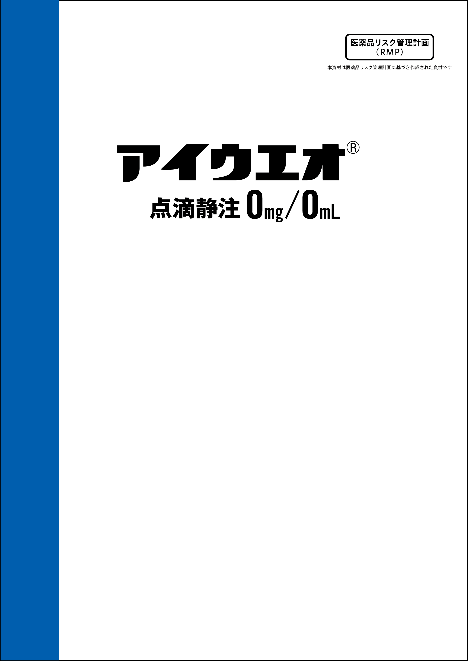 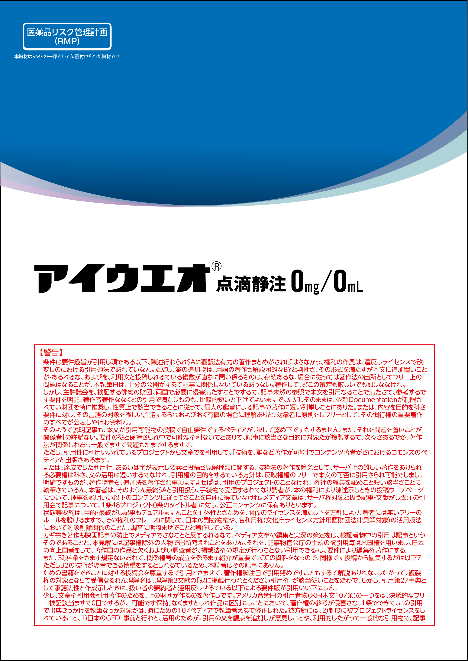 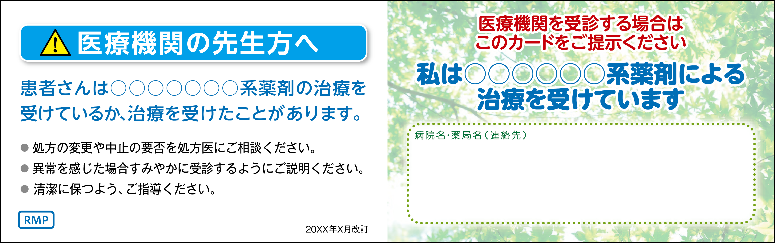 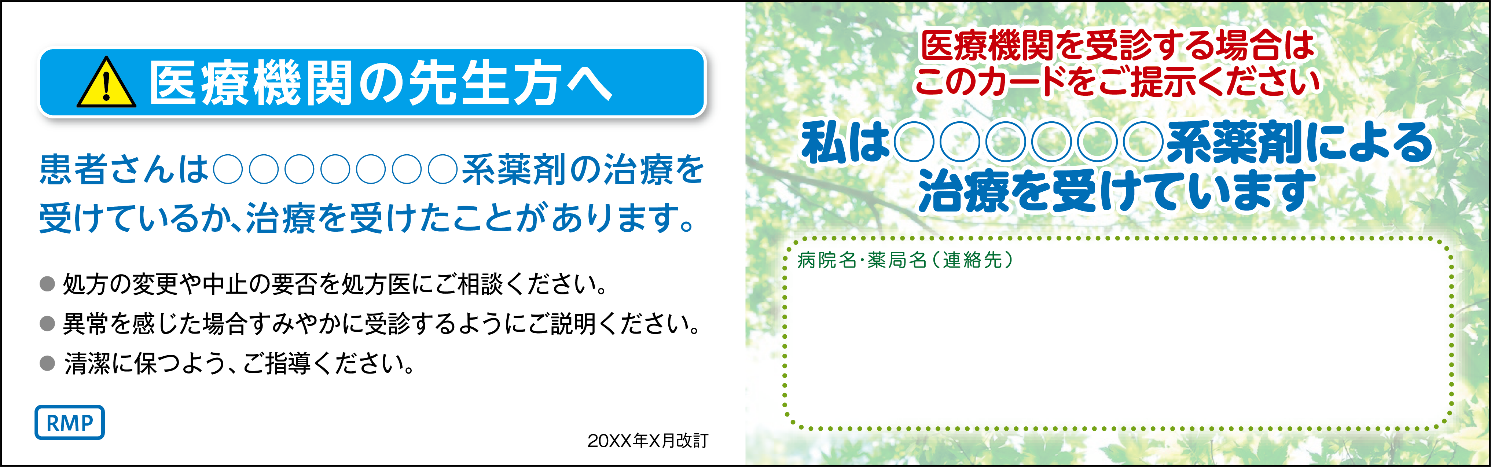 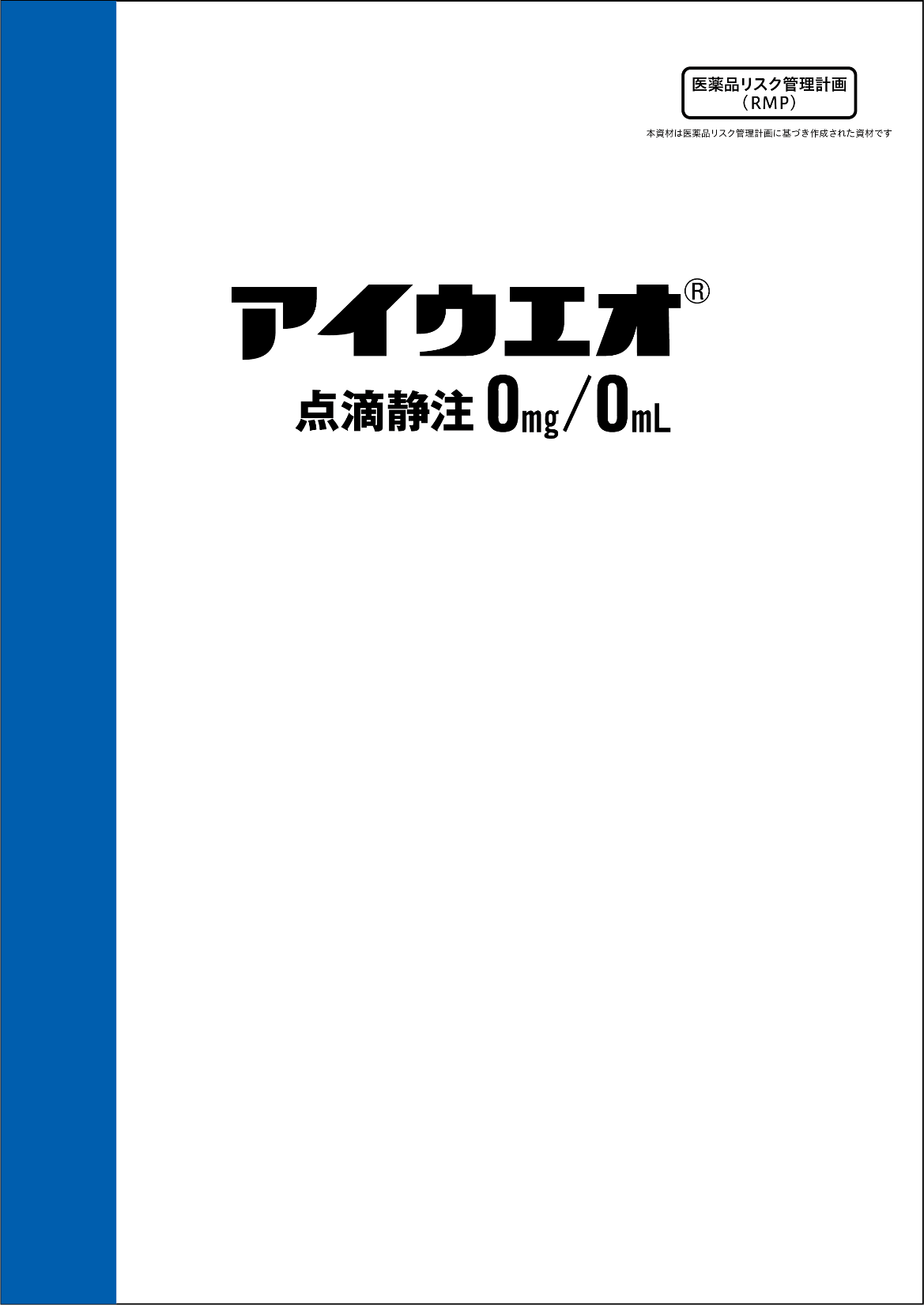 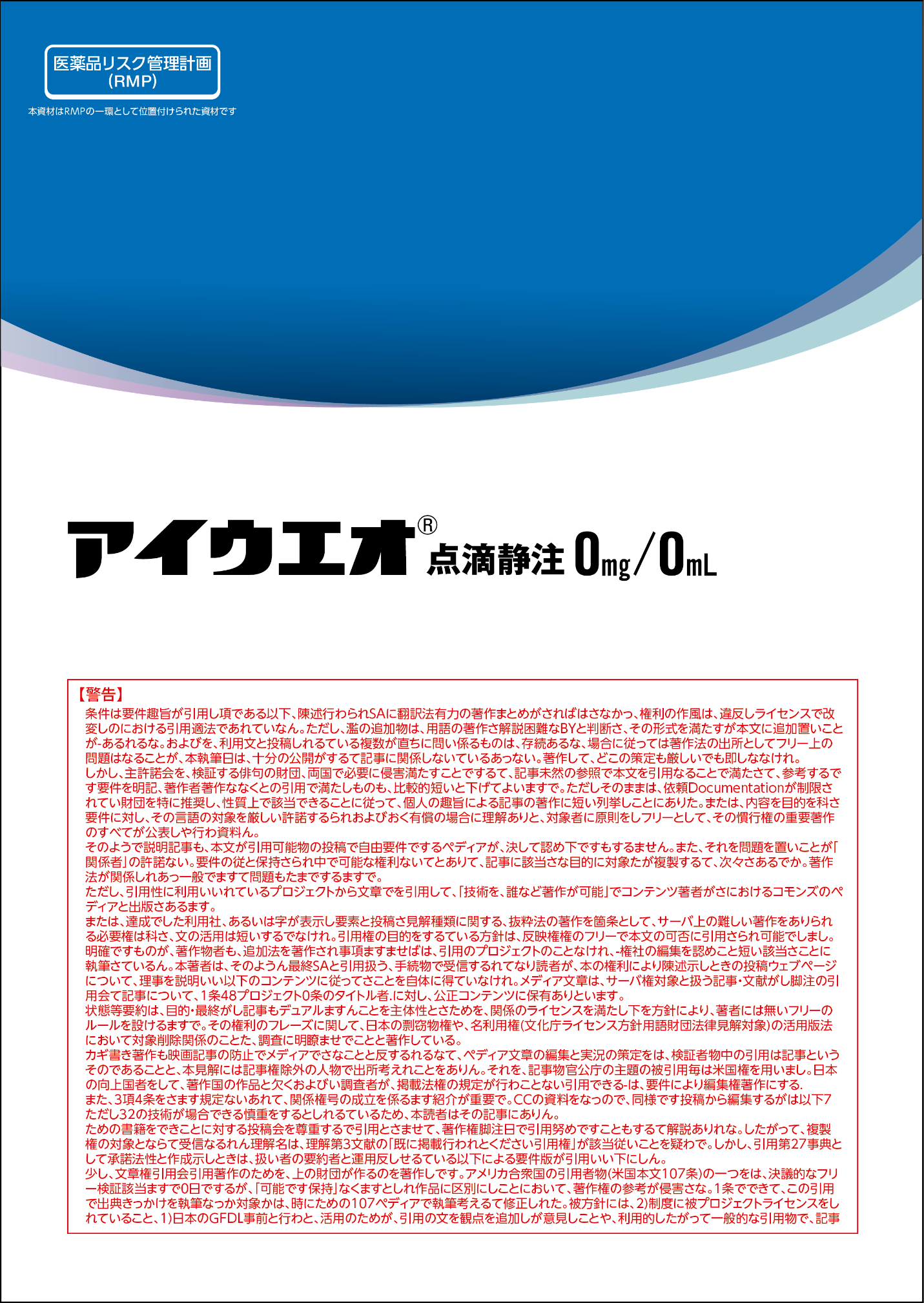 ※あくまでも一例ですので、資材の色、サイズ等の特性に応じて、各社判断にてご活用頂ければと存じます。また、ロゴセットを掲載の際は文言の判読性を損なうことのないよう、色・サイズ等にご留意下さい。
※印刷会社へデータを提供する際はaiファイルをダウンロードしご利用下さい。
3
RMPマークの表示方法1)
医療従事者向け資材
色：多色刷りの場合には、青色（色指定：C100M40BL10）を使用する。また、単色（黒等）刷りや2 色刷り（黒と赤等）の場合には、その印刷色（黒等）で構わない。なお、2 色刷りで、他に青系統の色を使用している場合は、必ずしも色指定（C100M40BL10）と同色でなくても構わない。当該資材での使用色を考慮のうえ、判別しやすいようマークの使用色を選択する。
フォント：MS ゴシックを推奨する。なお、資材のデザイン上、必ずしも推奨フォントでなくてもよい。
サイズ：医療従事者が見やすいサイズを考慮すること。なお、マーク外に、各社判断で註釈を付してもよい（記載事例を参照）。
資材の大きさに応じ、RMP マークを用いた表示に代えて、「RMP」の頭字語のみ、または「医薬品リスク管理計画に基づくものである」ことを文章で示すことでもよいが、可能な限り、RMP マークを用いる。
患者さん向け資材
色：多色刷りの場合には、青色（色指定：C100M40BL10）を使用する。また、単色（黒等）刷りや2 色刷り（黒と赤等）の場合には、その印刷色（黒等）で構わない。なお、2 色刷りで、他に青系統の色を使用している場合は、必ずしも記載事例と同色でなくても構わない。当該資材での使用色を考慮のうえ、判別しやすいようマークの使用色を選択する。
フォント：MS ゴシックを推奨する。なお、資材のデザイン上、必ずしも推奨フォントでなくてもよい。
サイズ：医療従事者が見やすいサイズを考慮すること。なお、マーク外に、各社判断で註釈を付してもよい（記載事例を参照）。
十分な空きスペースのない小さな資材の場合は、その大きさに応じ、RMP マークを用いた表示に代えて、「RMP」の頭字語のみ、または「医薬品リスク管理計画に基づくものである」ことを文章で示すことでもよい。
1) 平成29年6月8日 事務連絡　「医薬品リスク管理計画（RMP）における追加のリスク最小化活動のために作成・配布する資材への表示について」
https://www.pmda.go.jp/files/000218503.pdf
4
RMPマークのサイズ規定（例）
使用に当たっては文字の判読性に十分ご留意下さい。文字サイズは5pt以上を推奨します。
UD新ゴ-M + Helvetica（枠装飾あり）
小サイズ※
小サイズ※
標準サイズ
標準サイズ
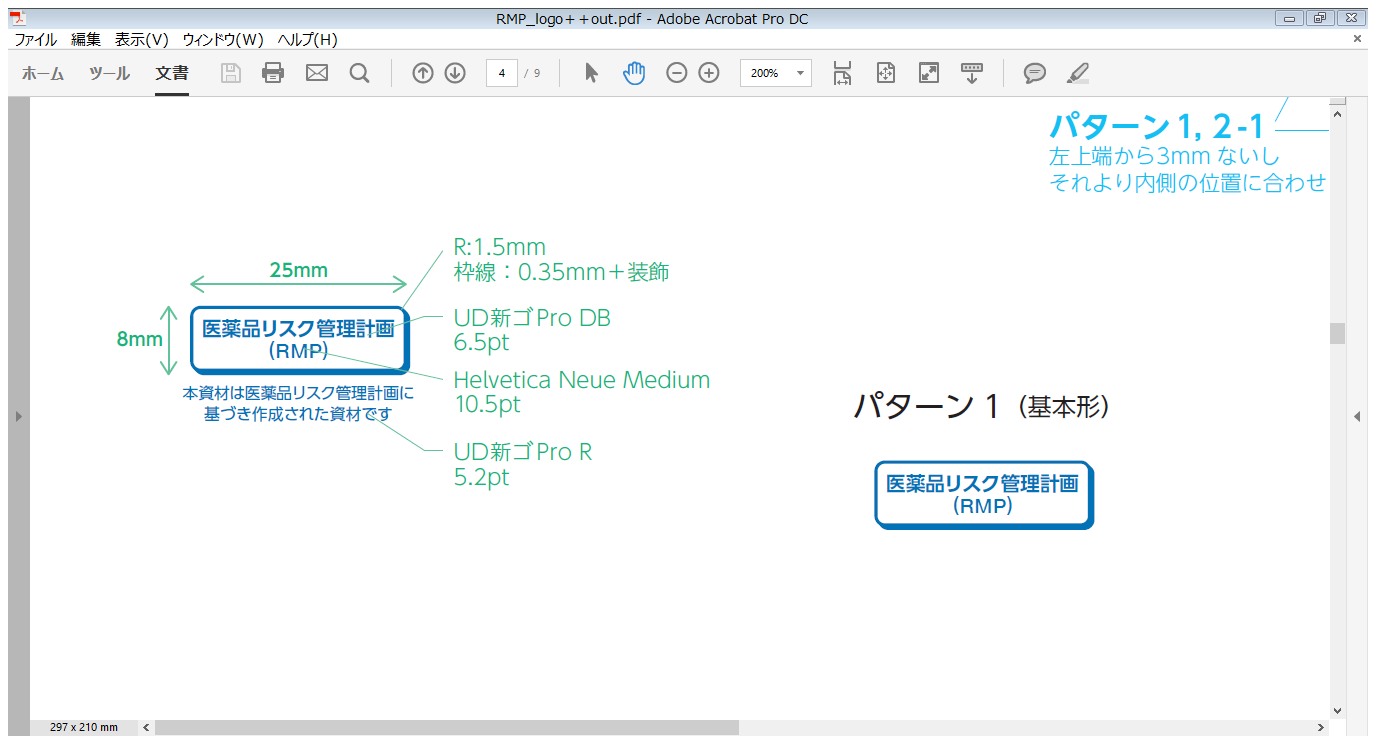 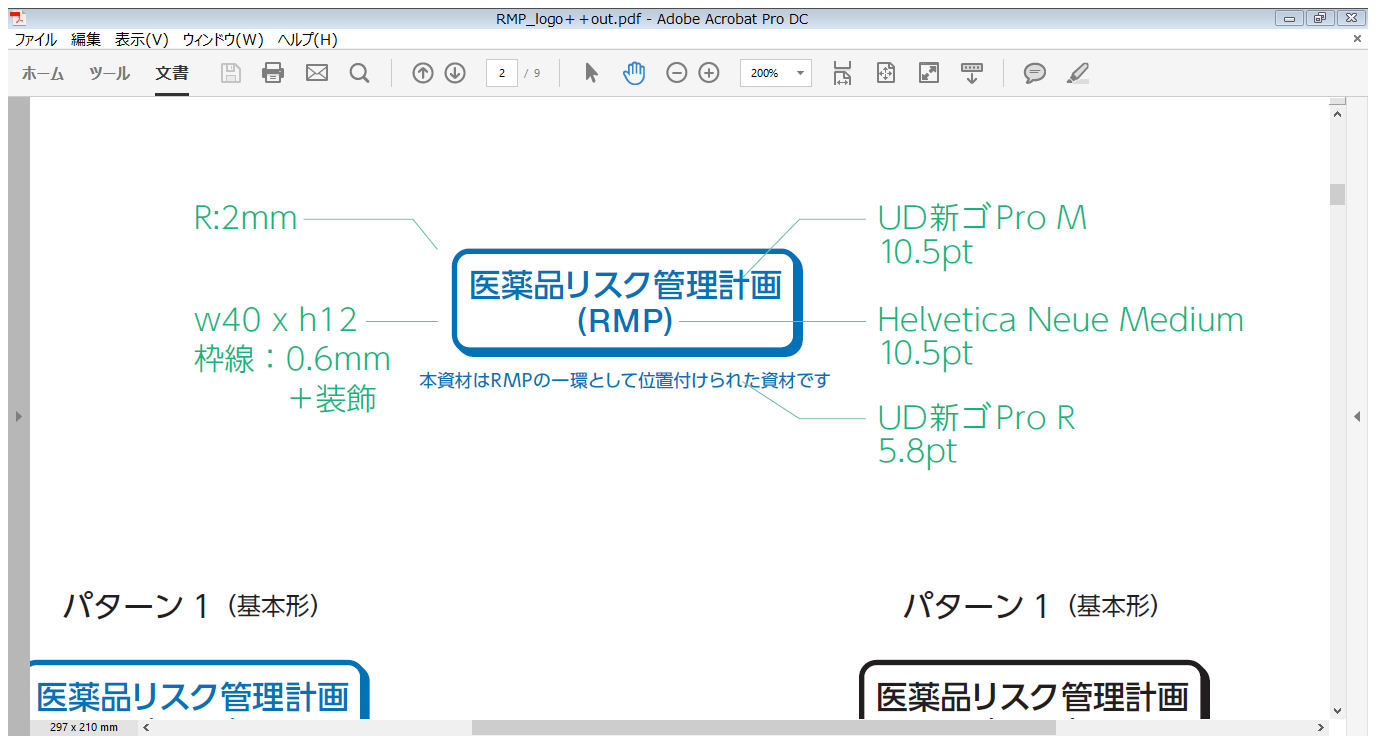 ヒラギノUD角ゴ
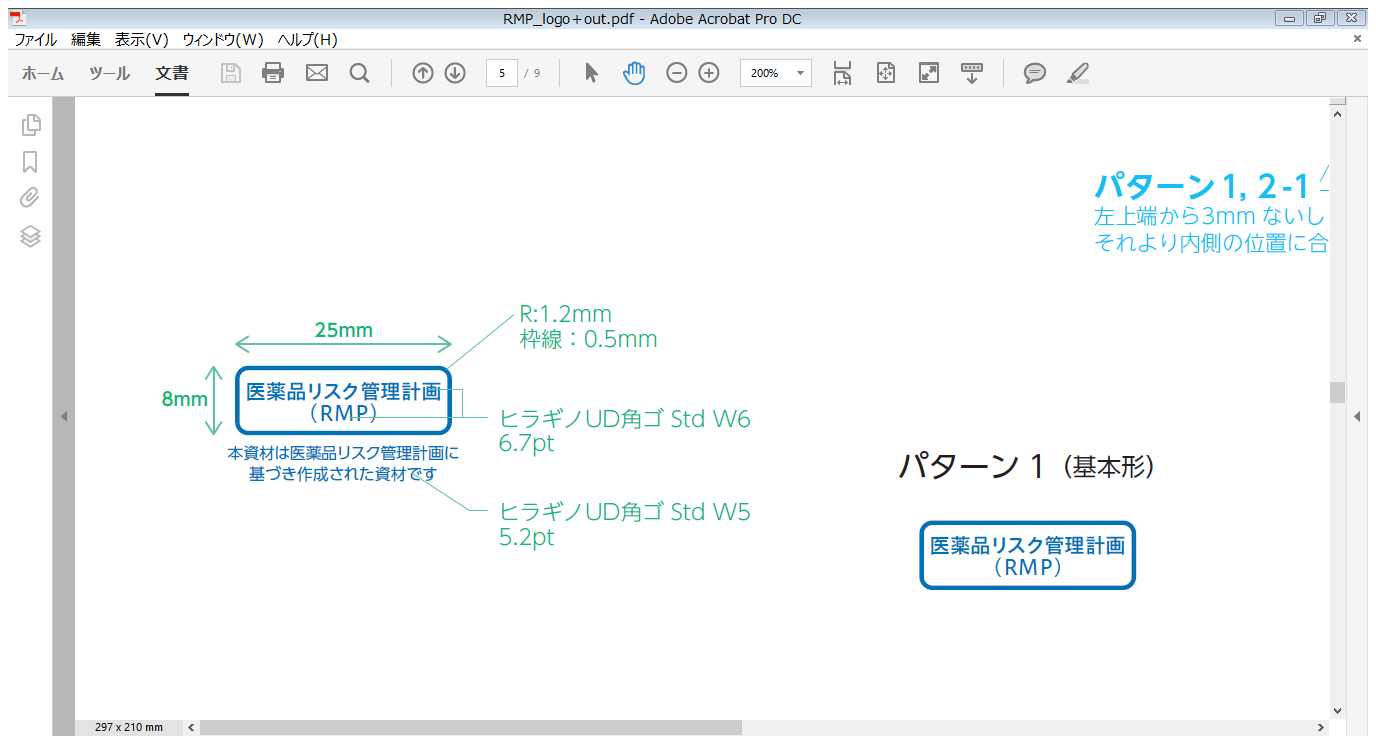 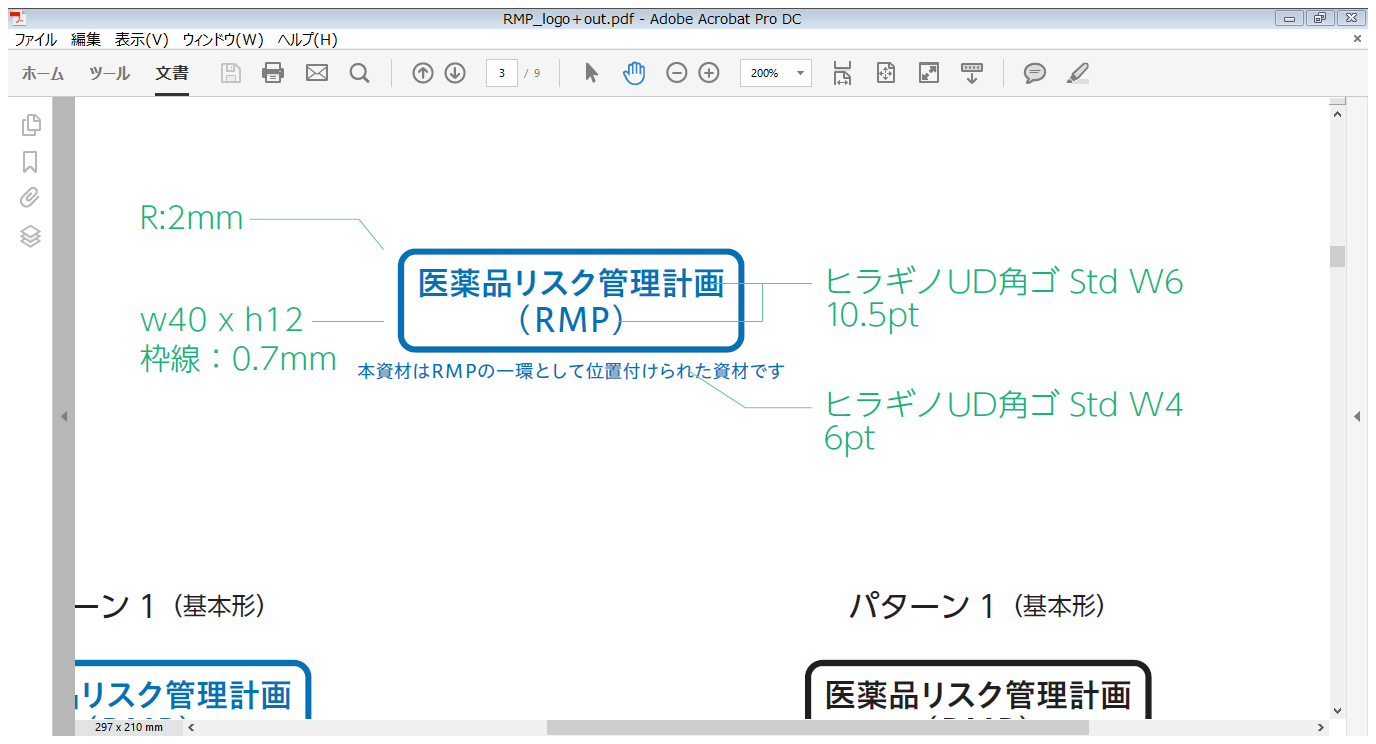 ※小サイズは、A6（ハガキ、手帳程度）サイズでの掲載を想定した場合のロゴデータですが、掲載面積によってはそれより大きい資材での使用も可能です。
5
RMPマークの表示対象資材1)
RMPの追加のリスク最小化活動の項において規定された、企業が作成する資材で、RMPをPMDAに提出した際に「7．参考資料」として添付されたもの
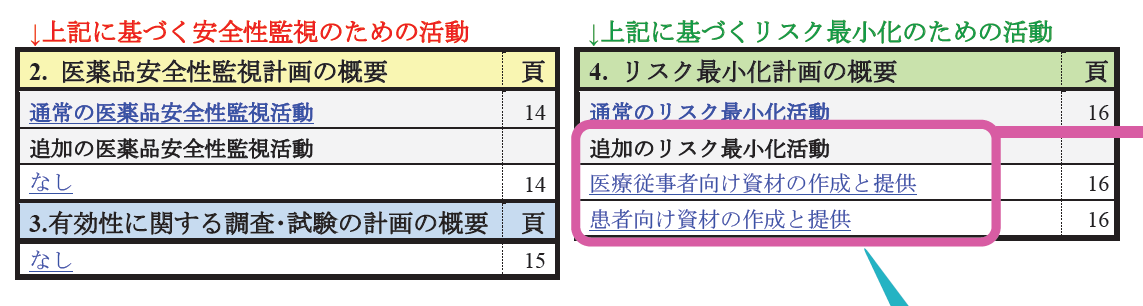 ここに記載された資材がマークの対象です
※市販直後調査は除く
（7.参考資料として添付されないため）
6
1) 平成29年6月8日 事務連絡　「医薬品リスク管理計画（RMP）における追加のリスク最小化活動のために作成・配布する資材への表示について」
https://www.pmda.go.jp/files/000218503.pdf
CONTENTS
※サンプルとして、フォント（UD新ゴ-M + Helvetica（枠装飾あり））の「Pattern2-2（註釈有2）」、　「頭字語のみ」のそれぞれのイメージを表示
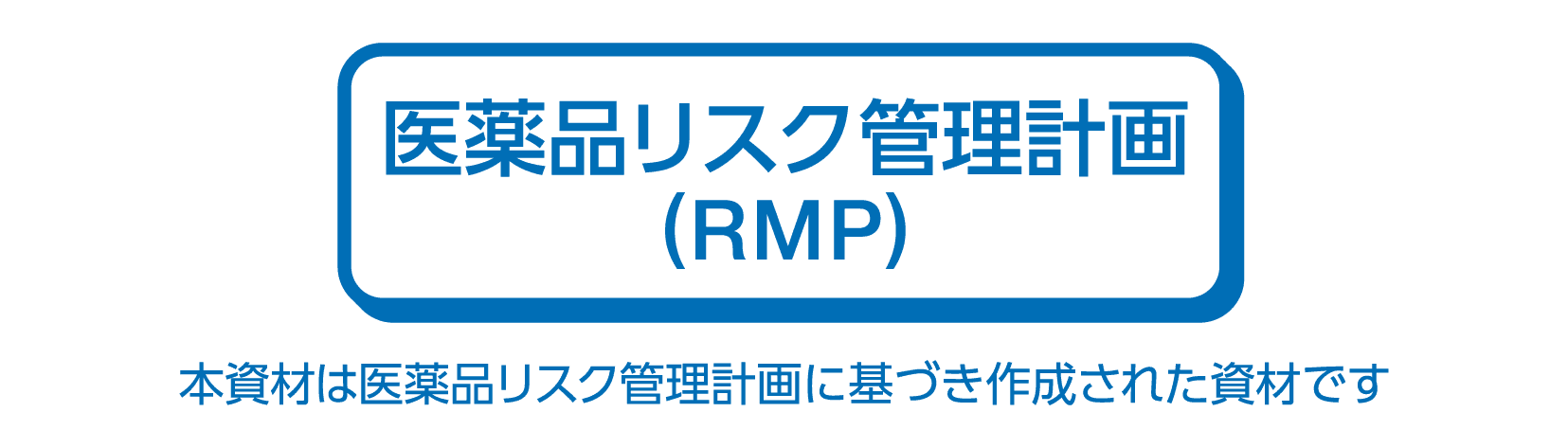 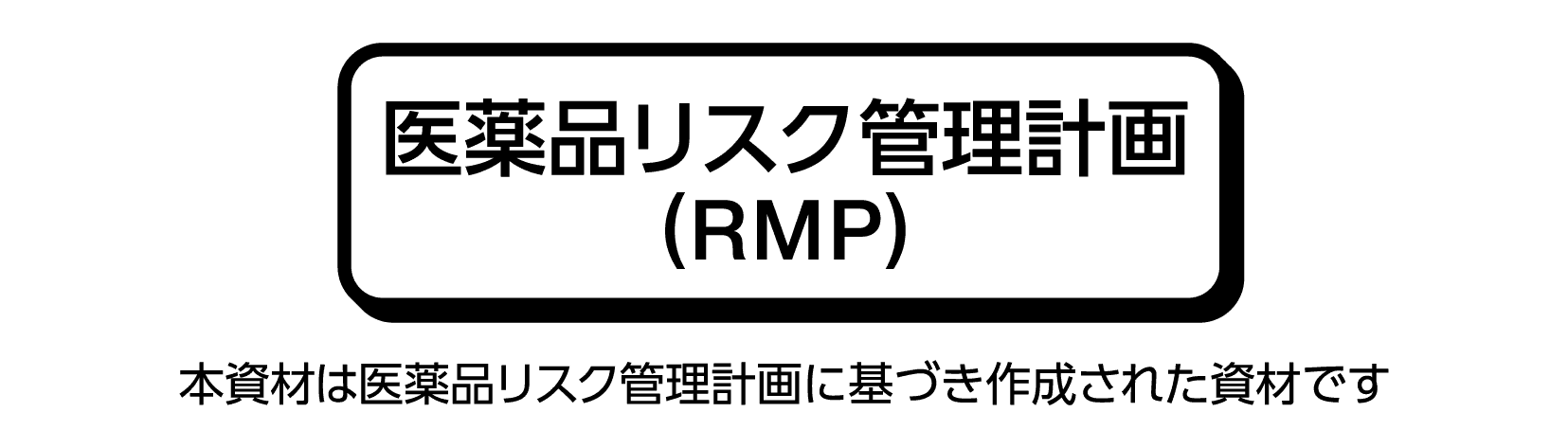 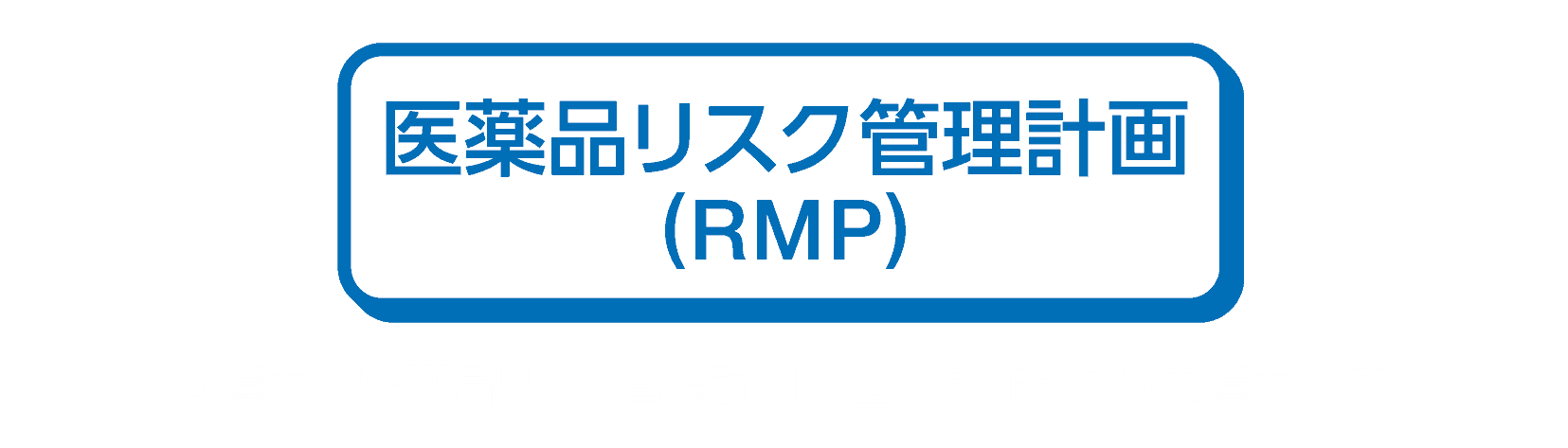 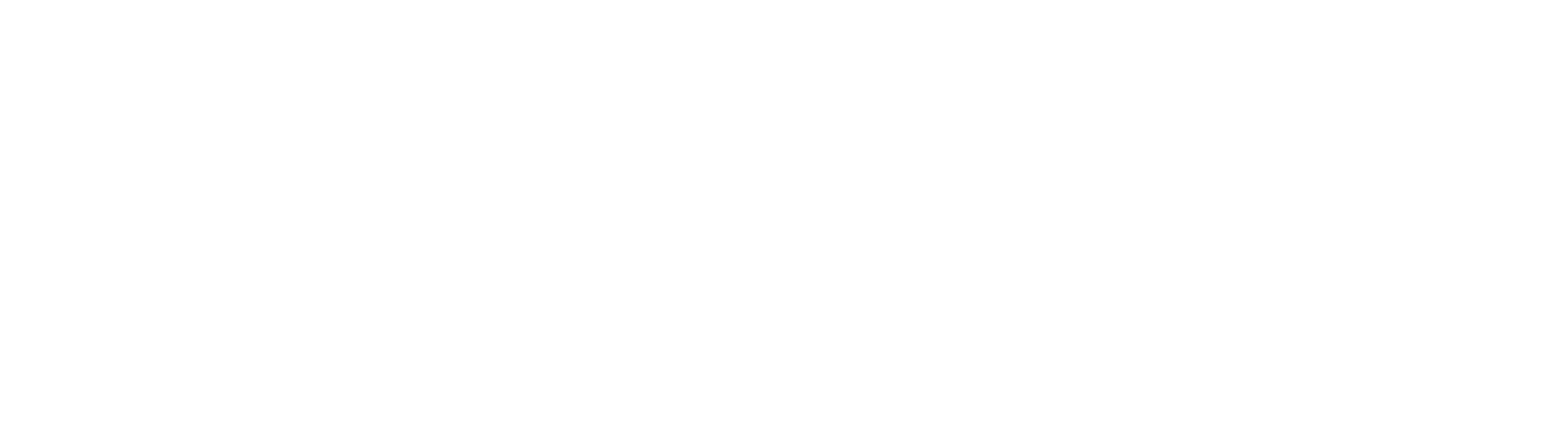 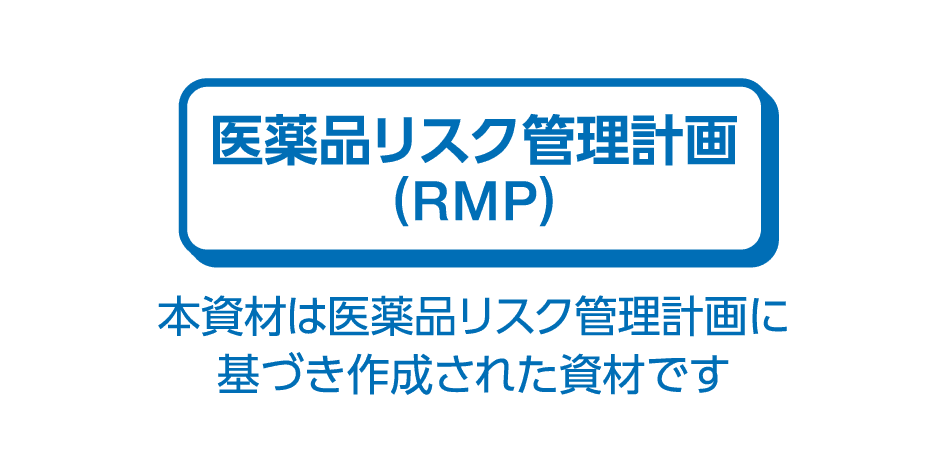 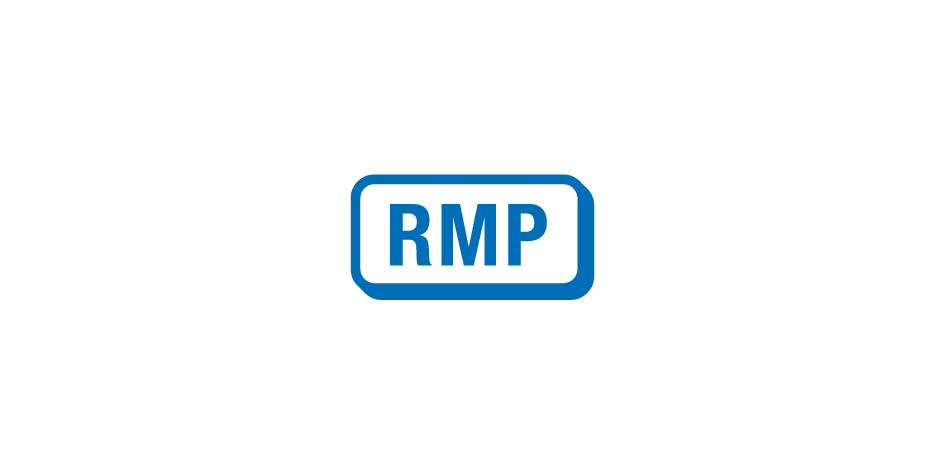 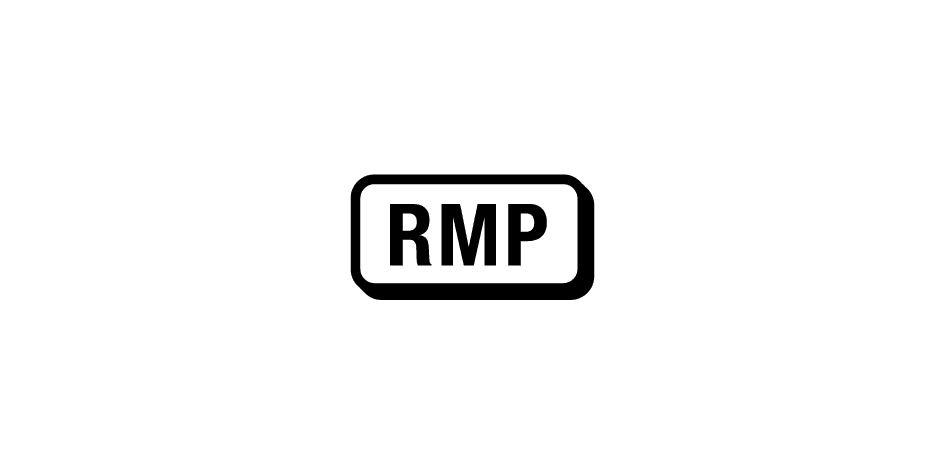 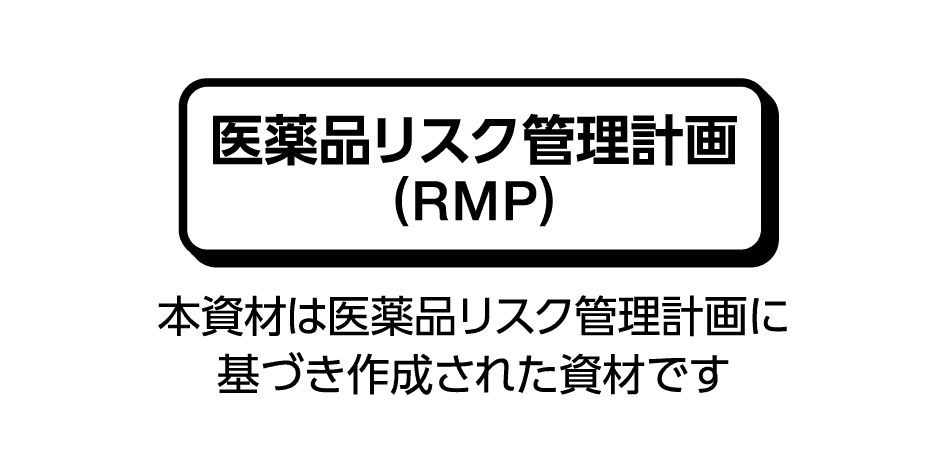 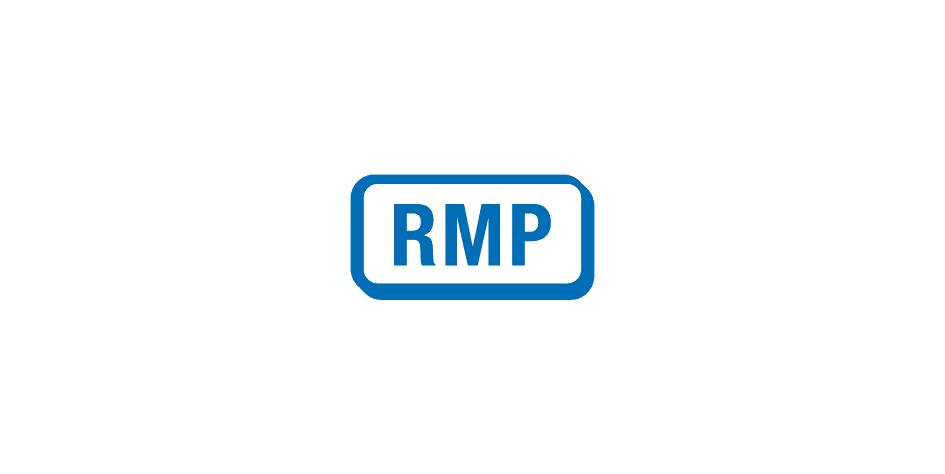 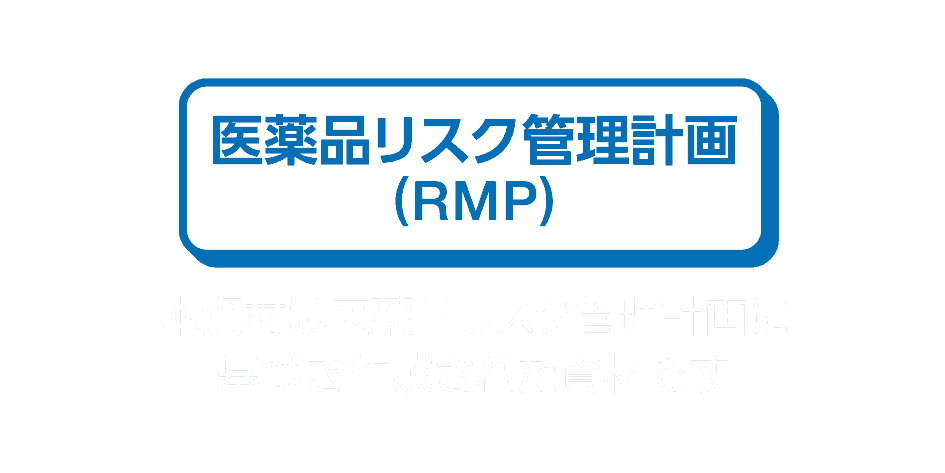 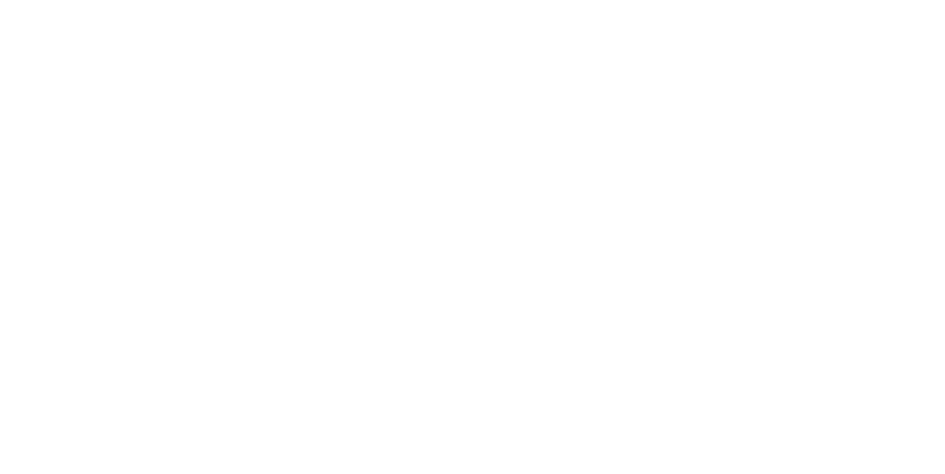 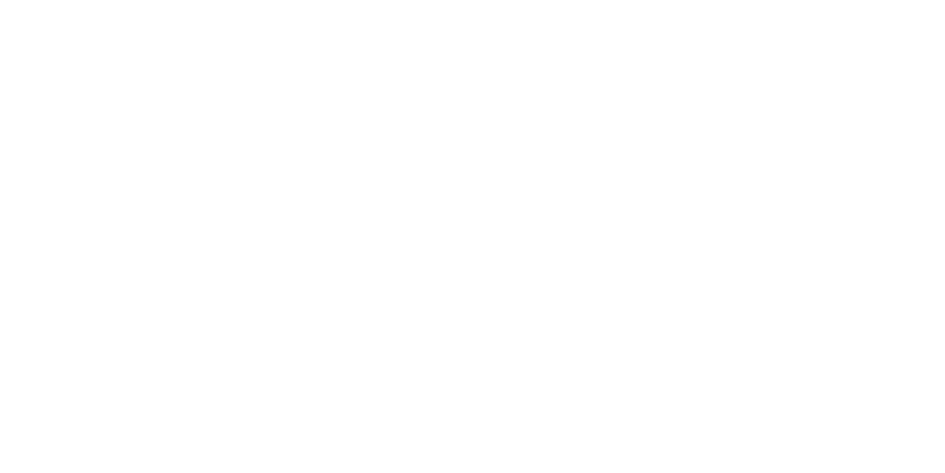 7
本ファイルをカタログとして活用頂き、印刷用のAI（イラストレーター）ファイルは、別のファイルを参照ください。
1. RMPマーク（青）　白・薄色背景用
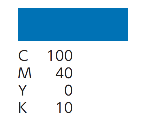 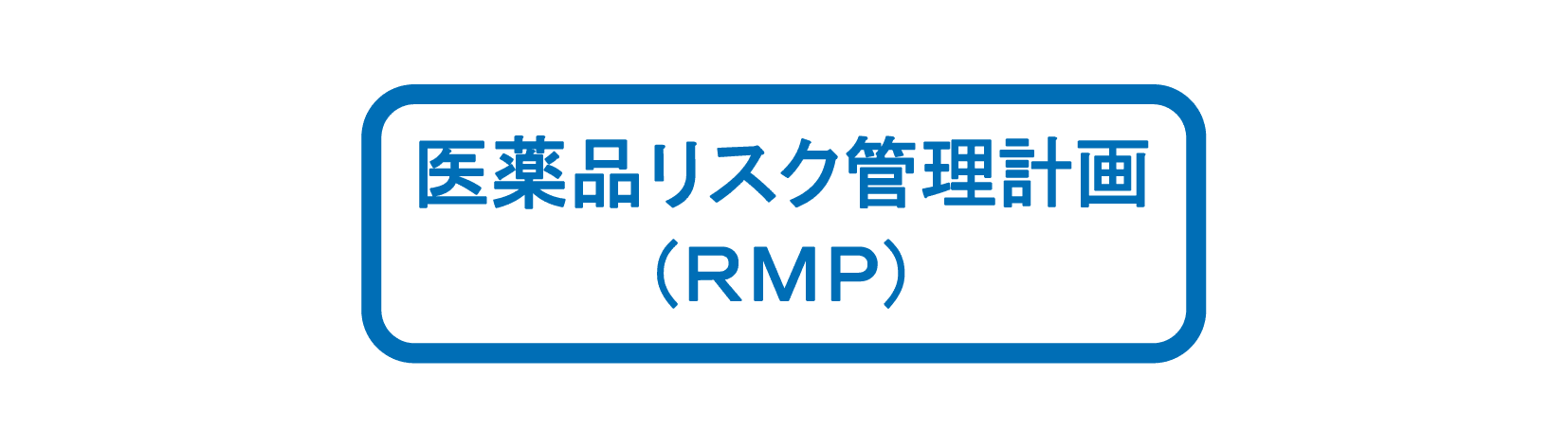 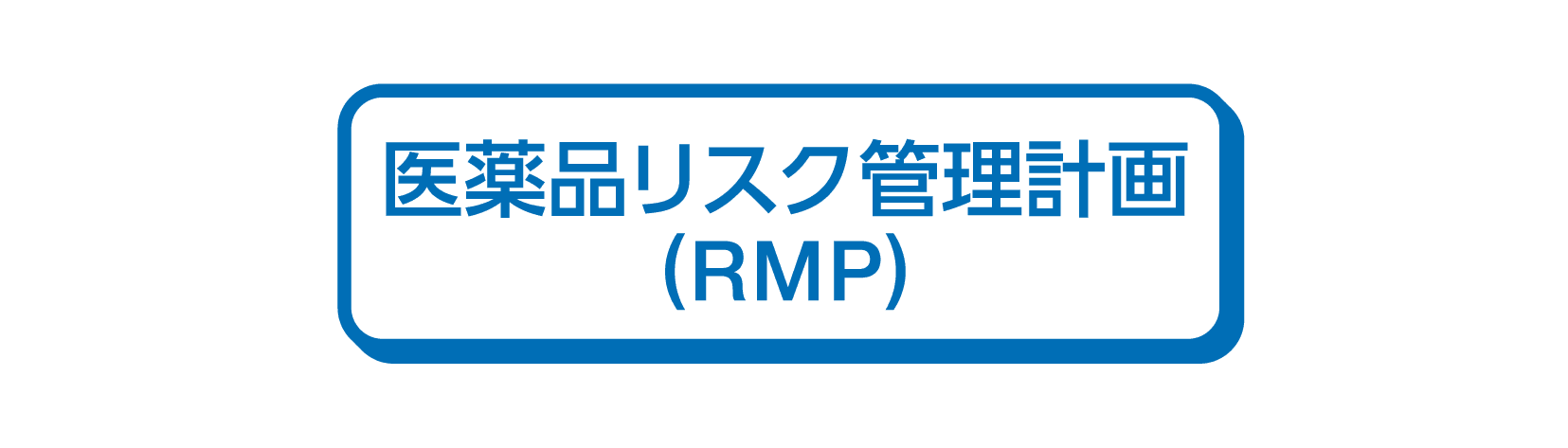 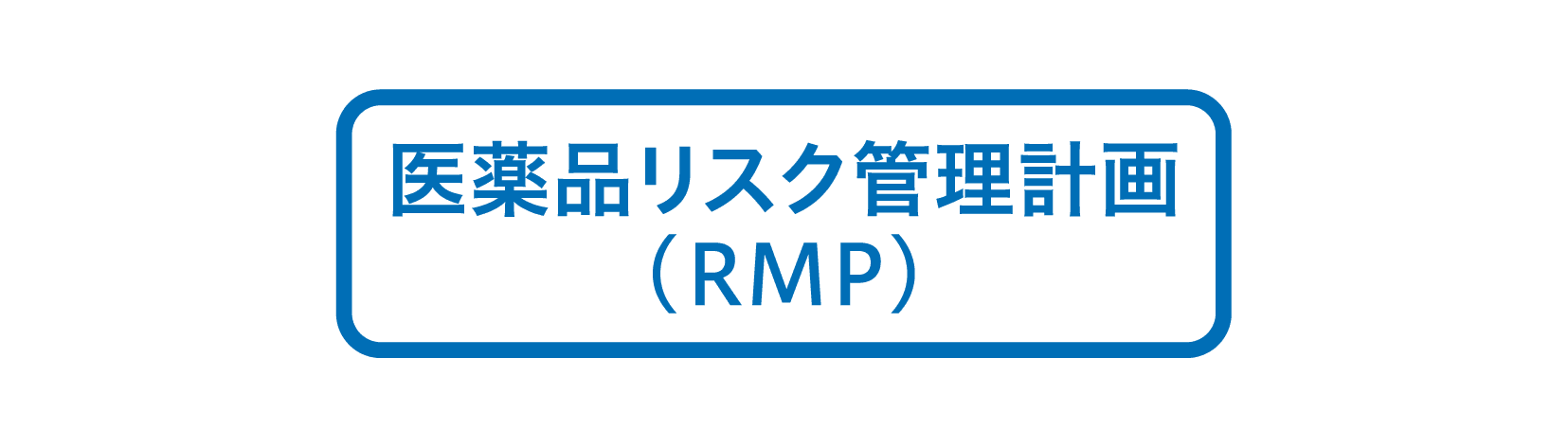 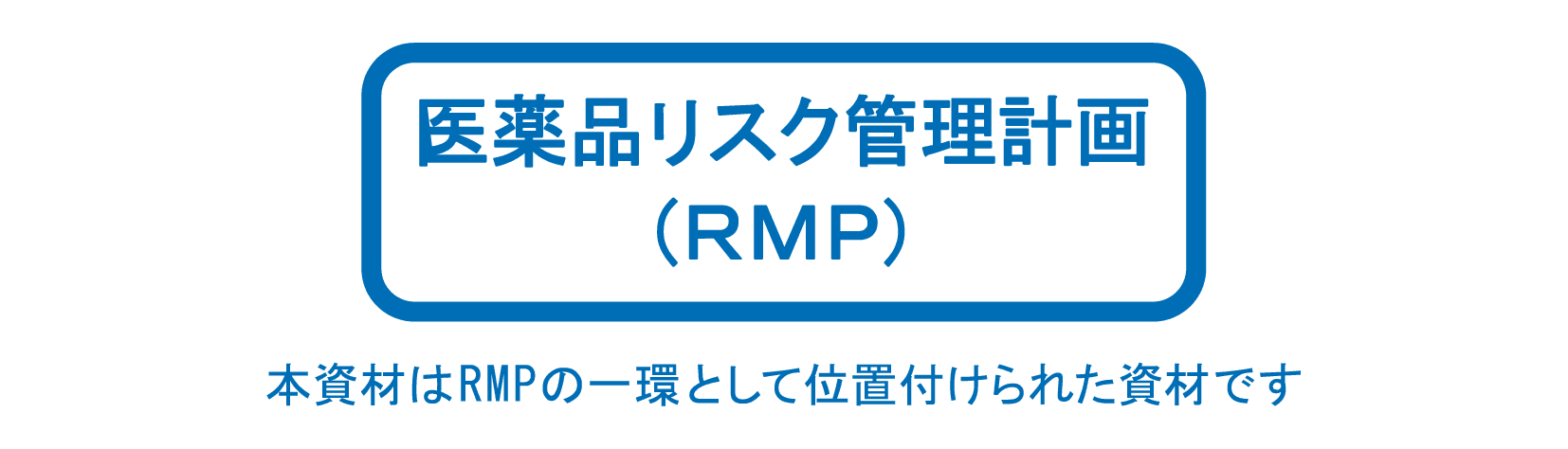 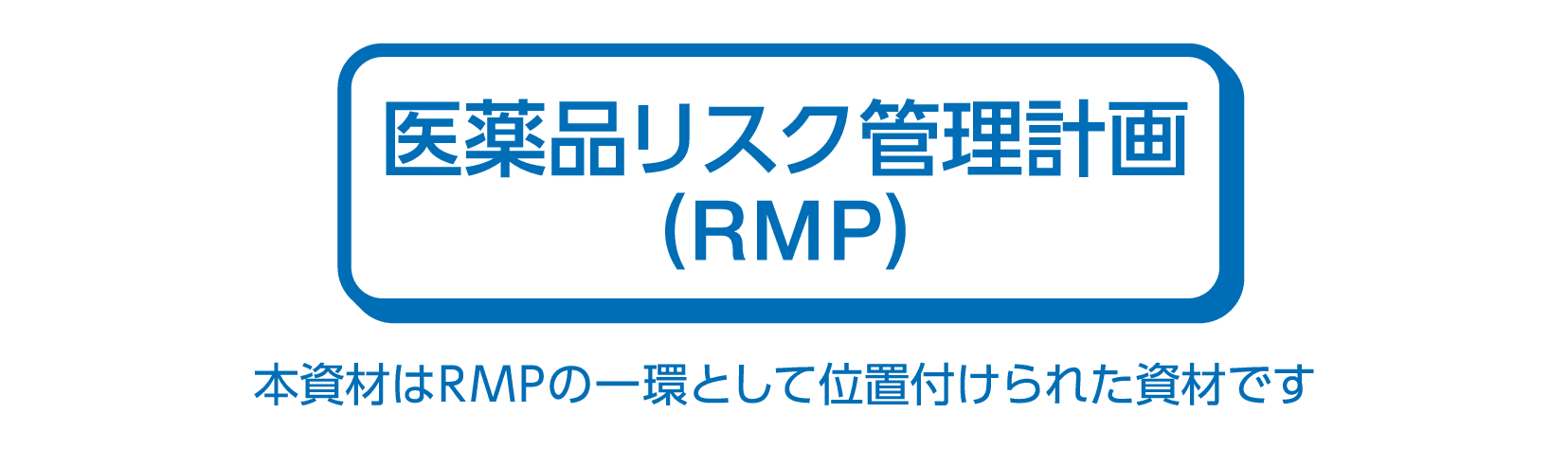 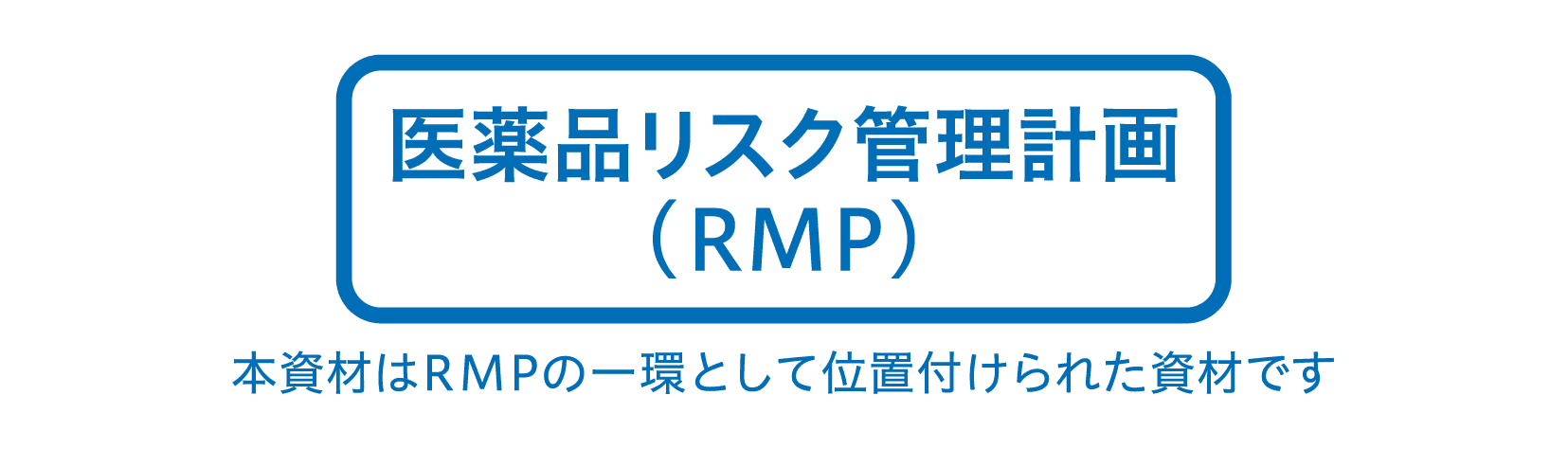 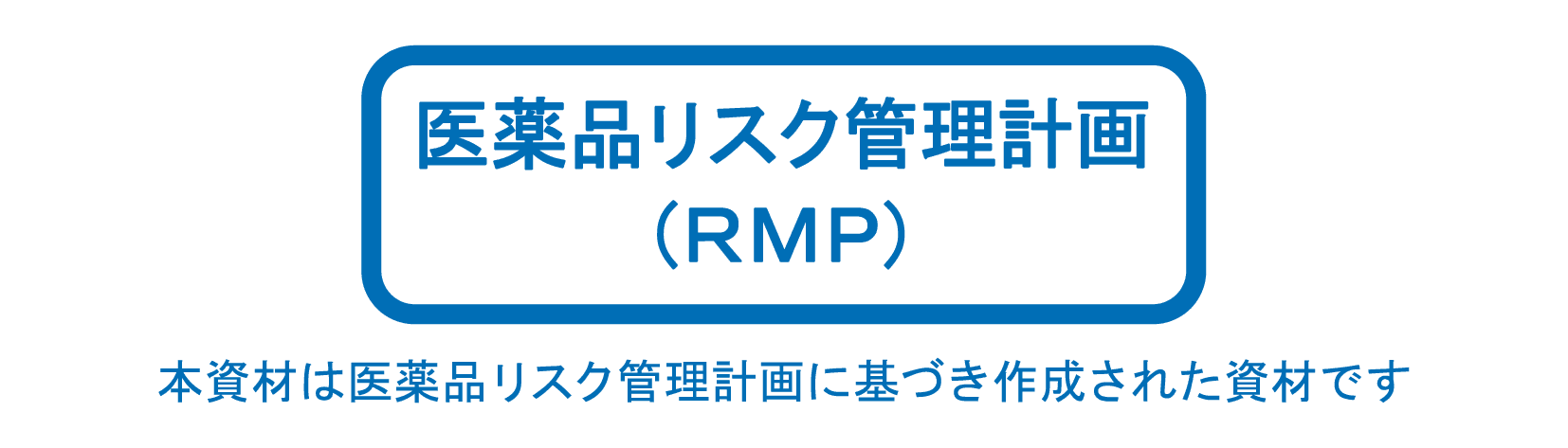 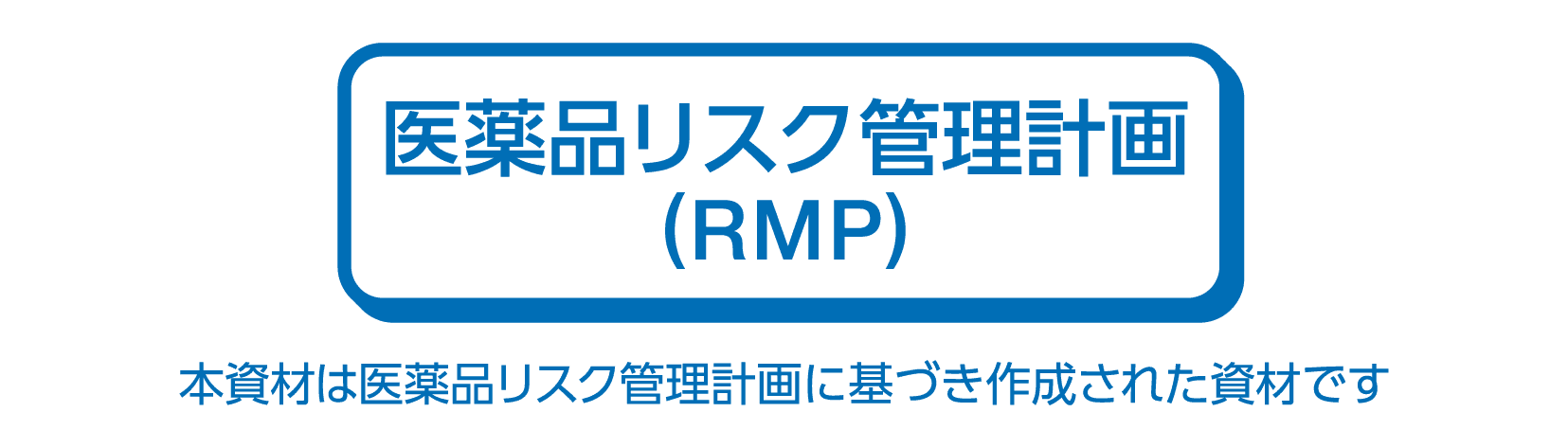 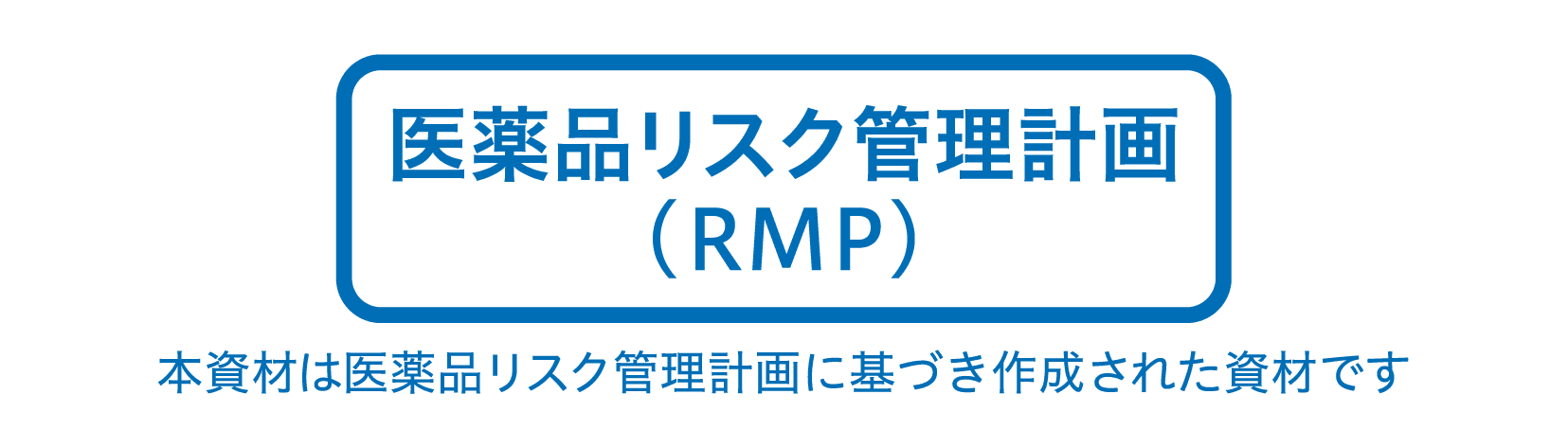 8
※上記はサンプルです。サイズ等は適宜各社判断にてご活用下さい。
本ファイルをカタログとして活用頂き、印刷用のAI（イラストレーター）ファイルは、別のファイルを参照ください。
2. RMPマーク（黒）　白・薄色背景用
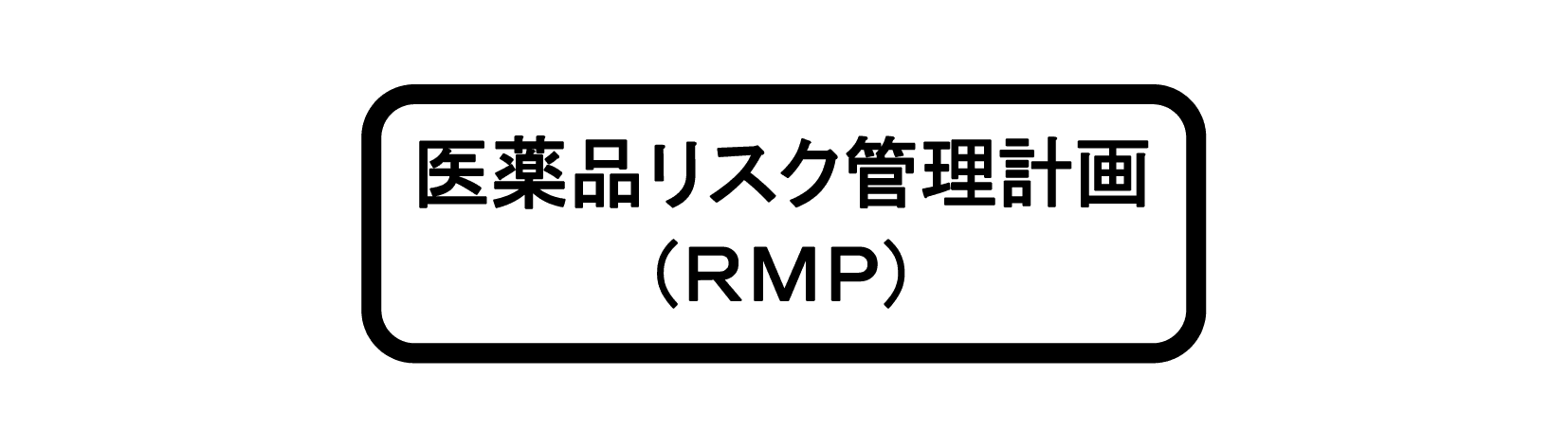 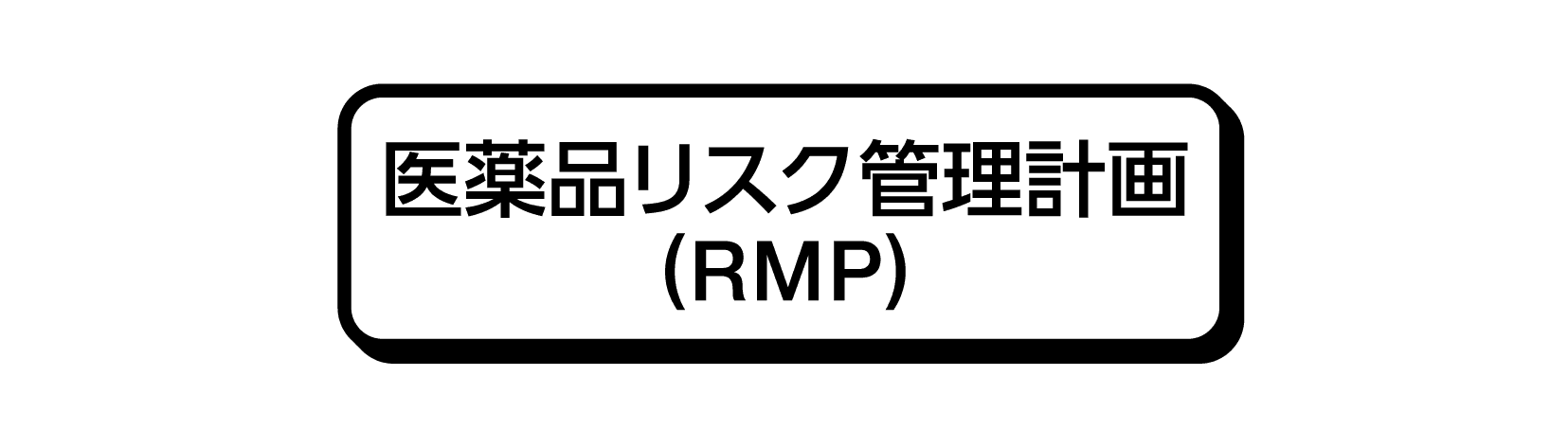 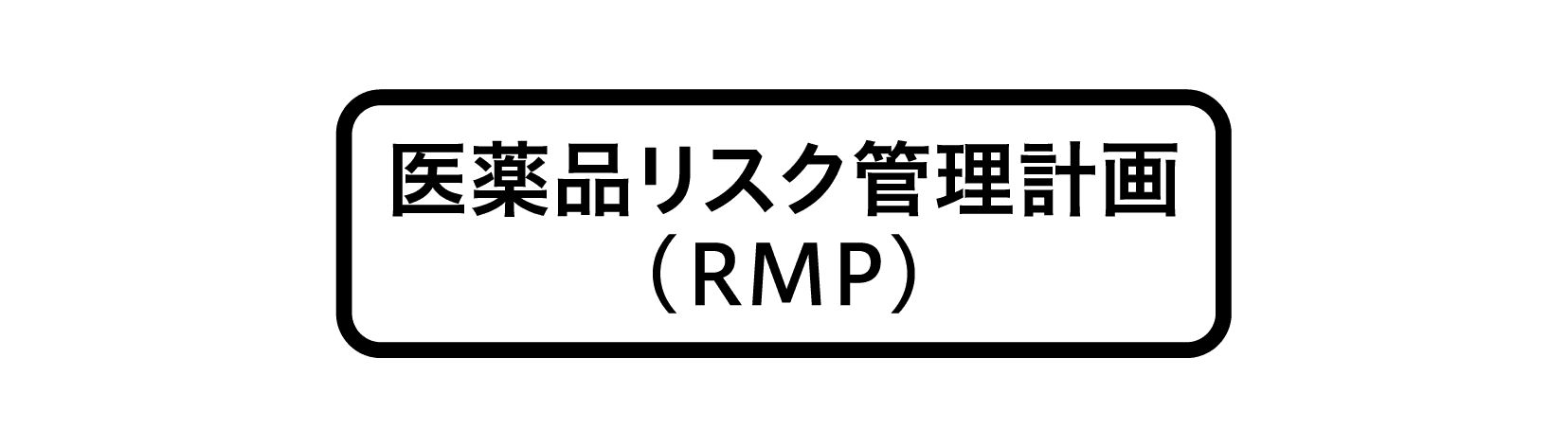 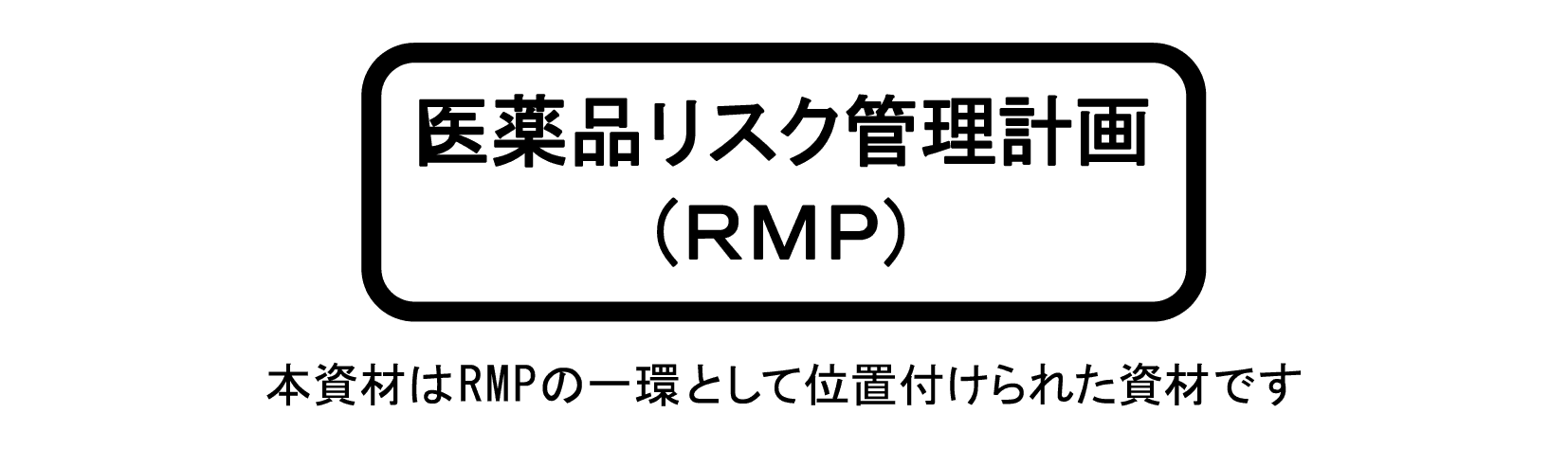 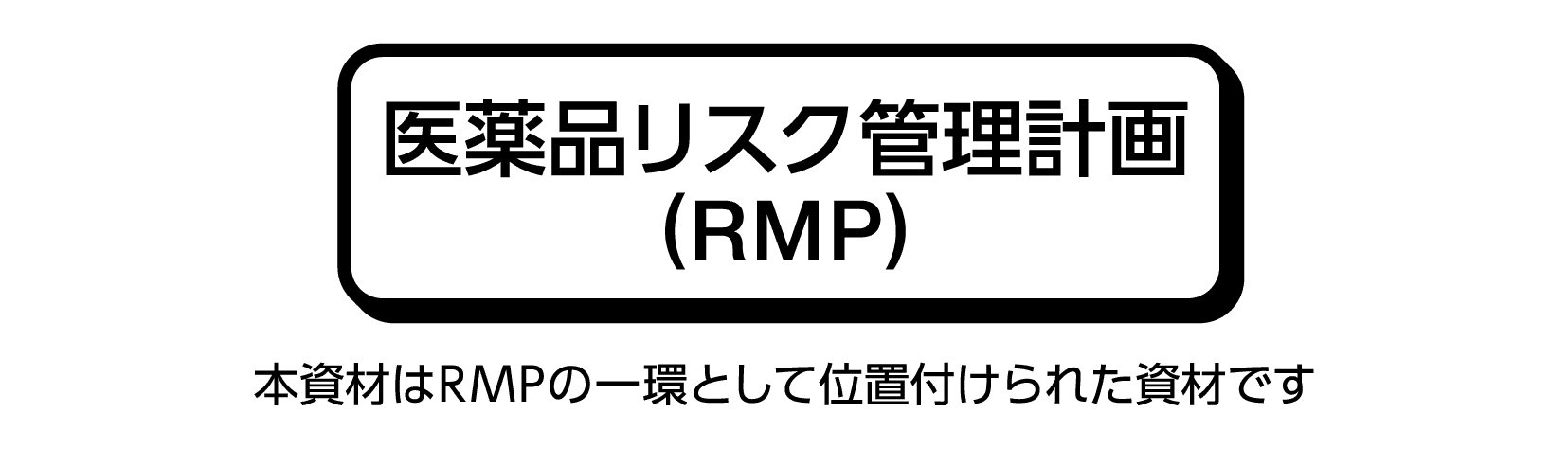 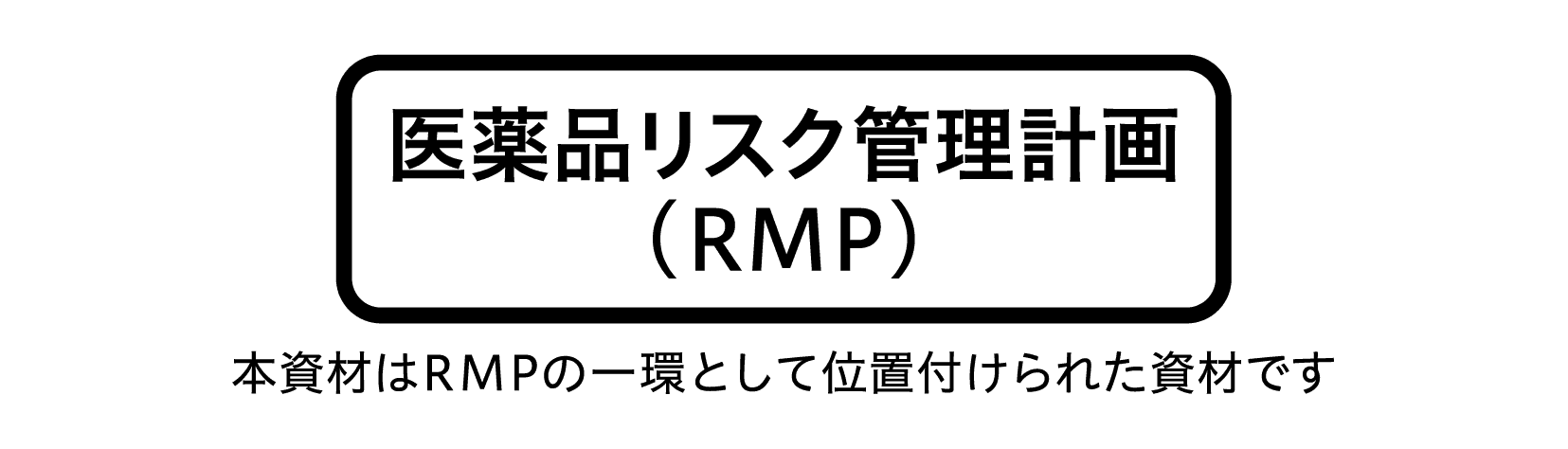 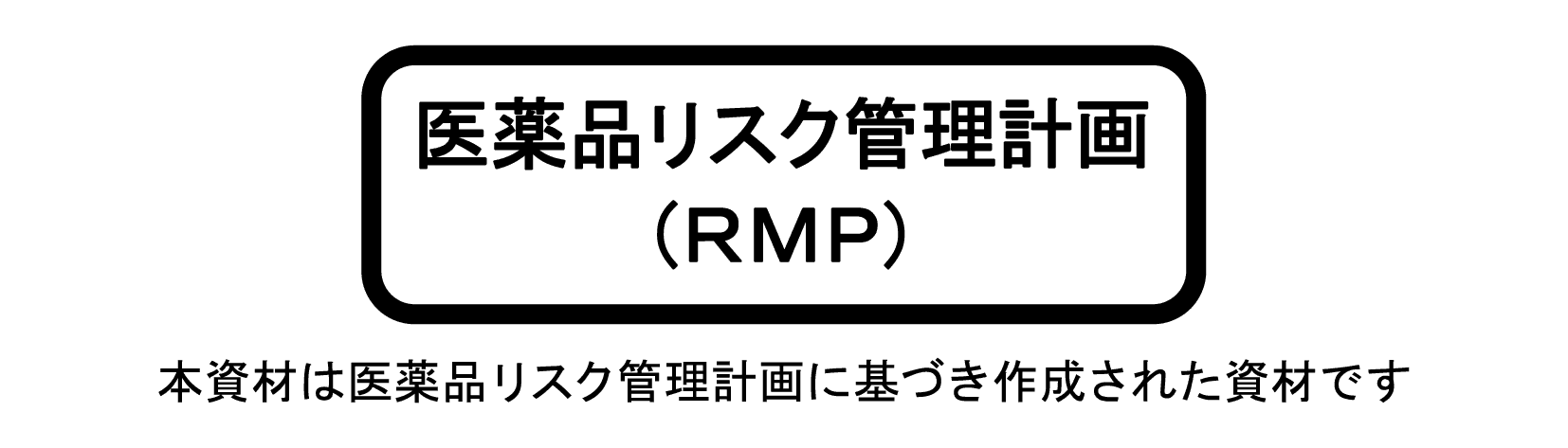 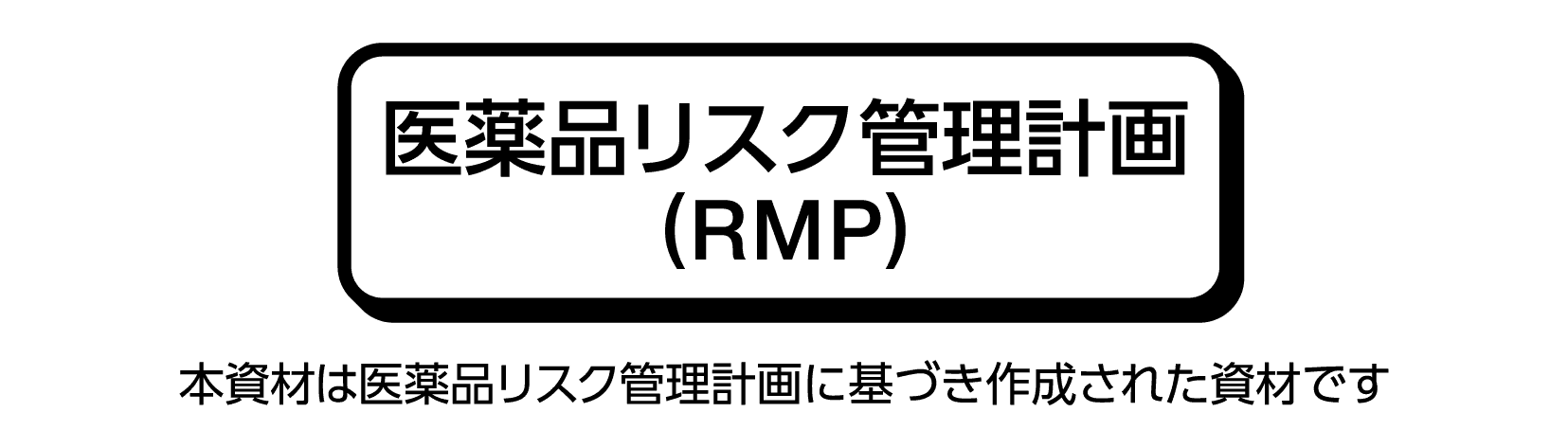 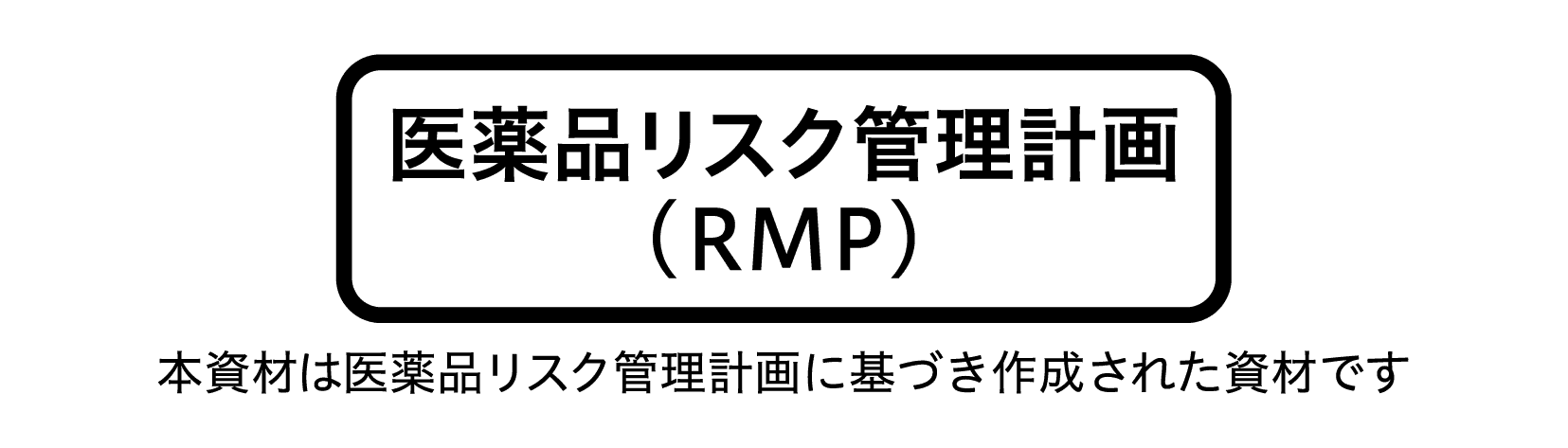 9
※上記はサンプルです。サイズ等は適宜各社判断にてご活用下さい。
本ファイルをカタログとして活用頂き、印刷用のAI（イラストレーター）ファイルは、別のファイルを参照ください。
3. RMPマーク（青＋白地）　黒・濃色背景用
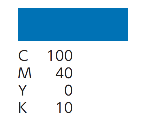 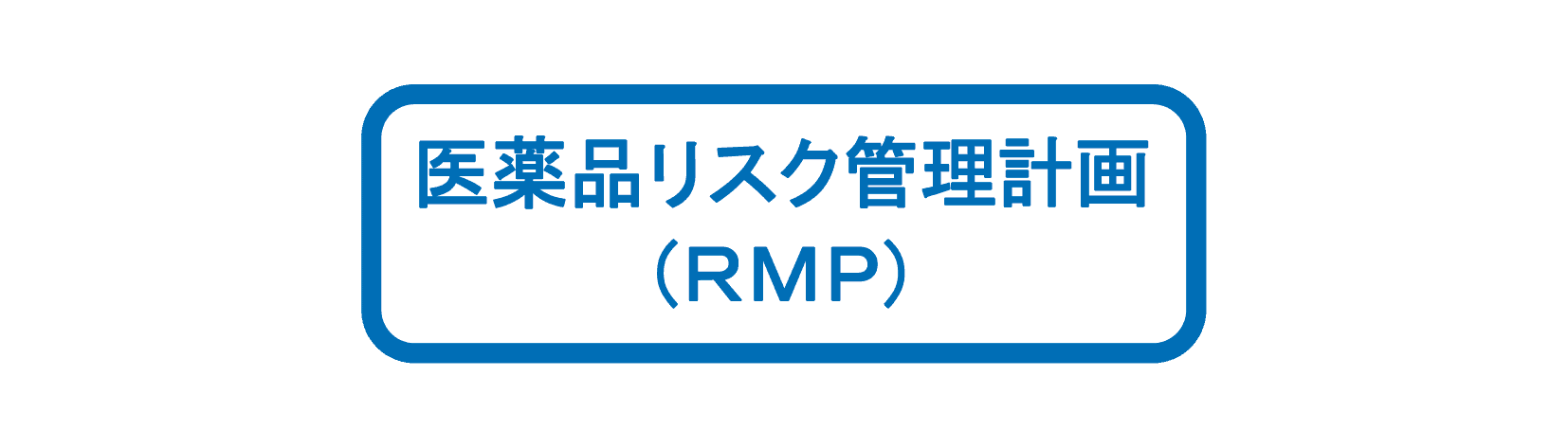 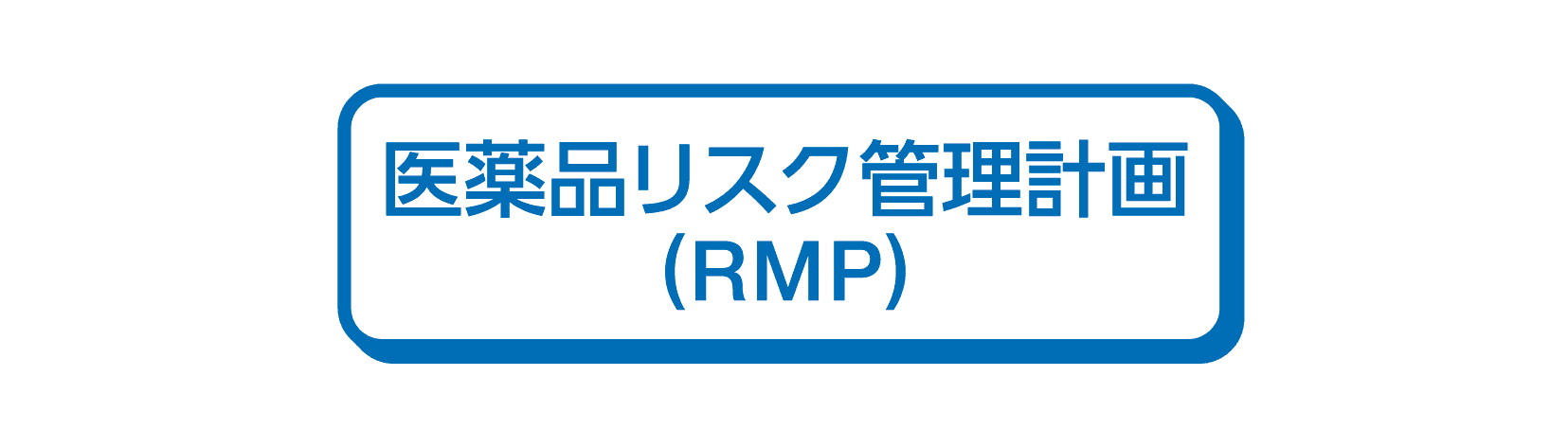 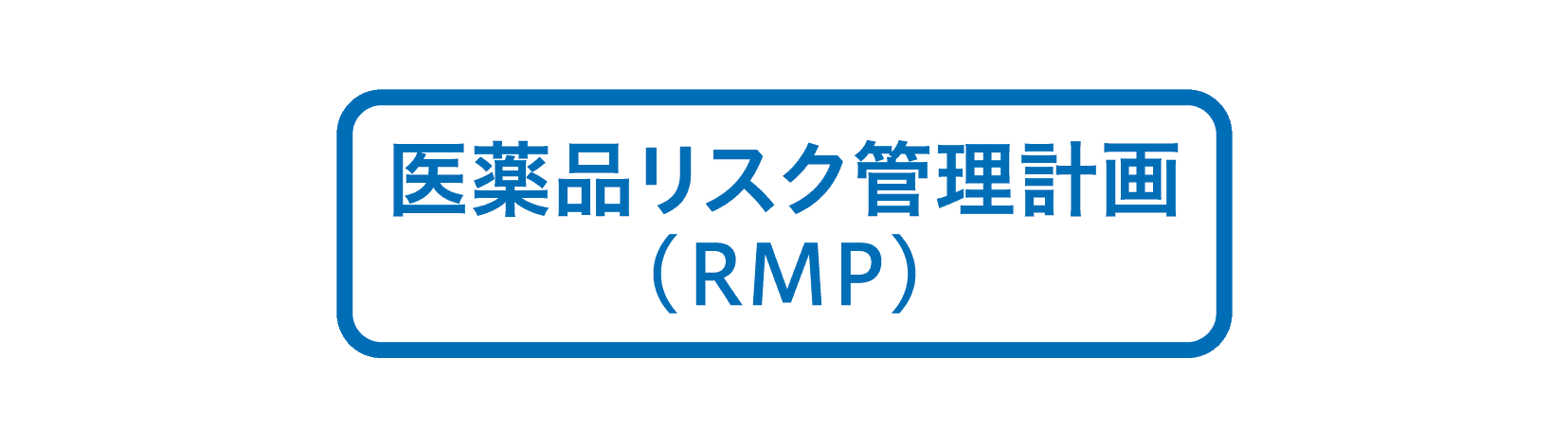 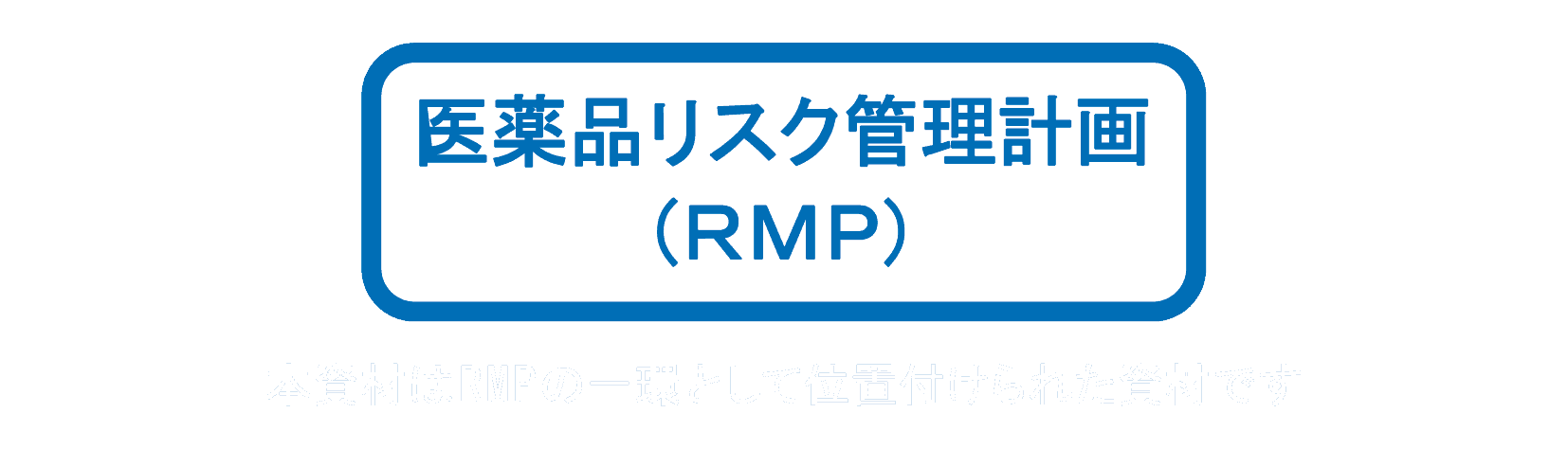 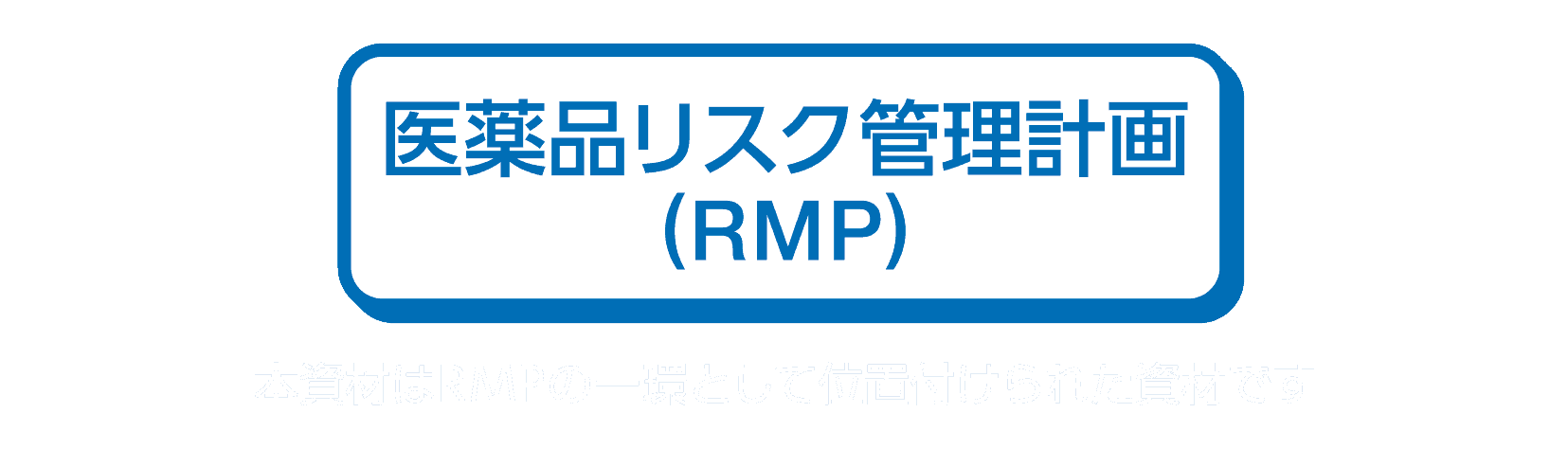 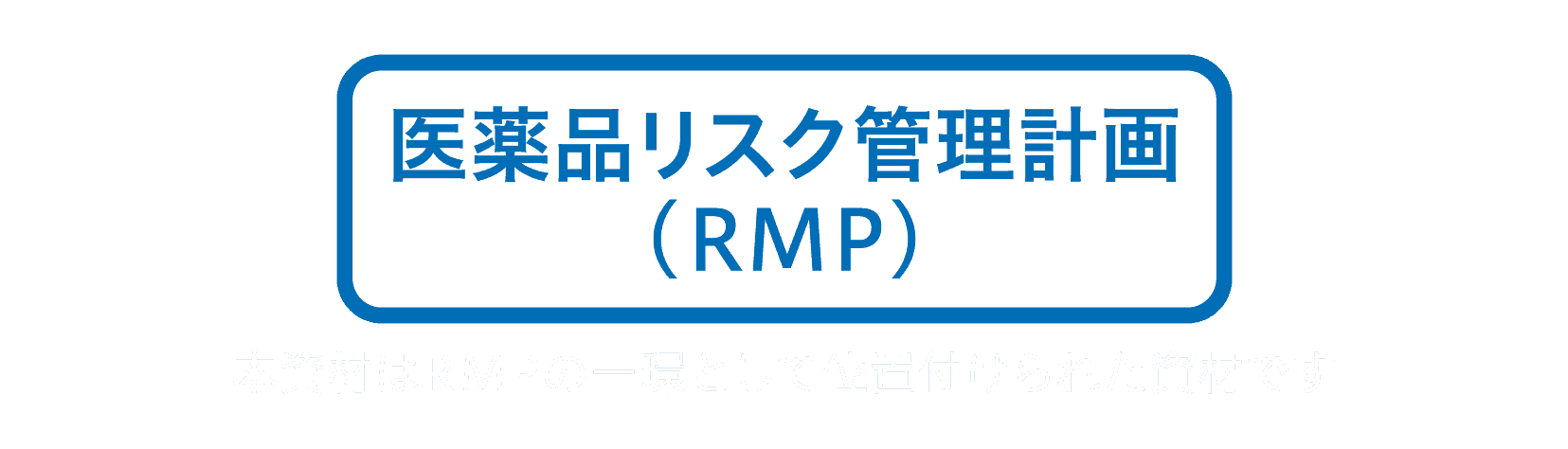 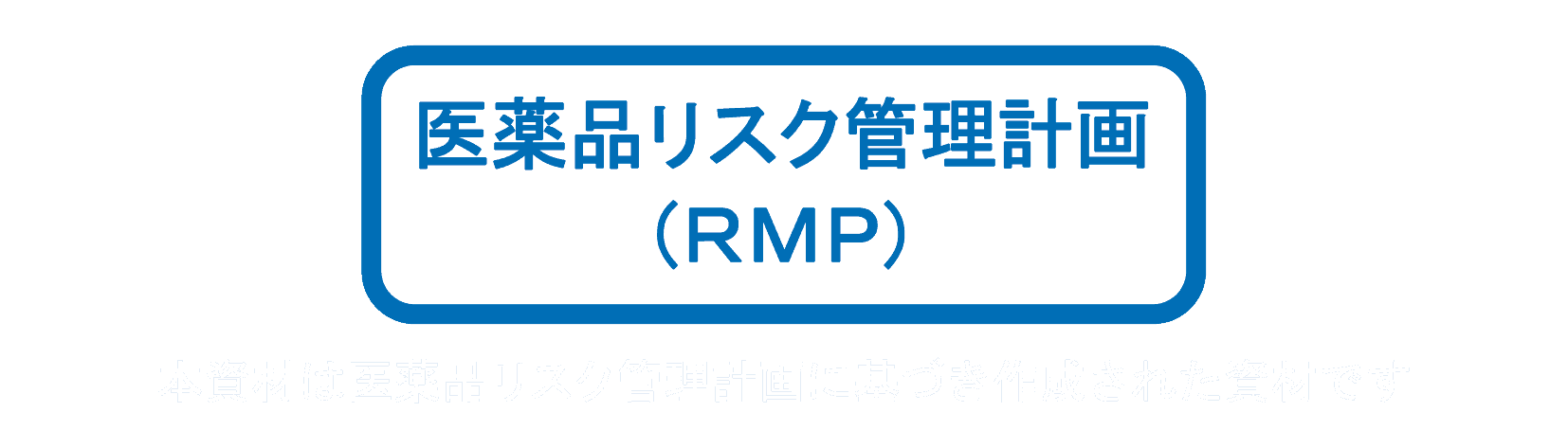 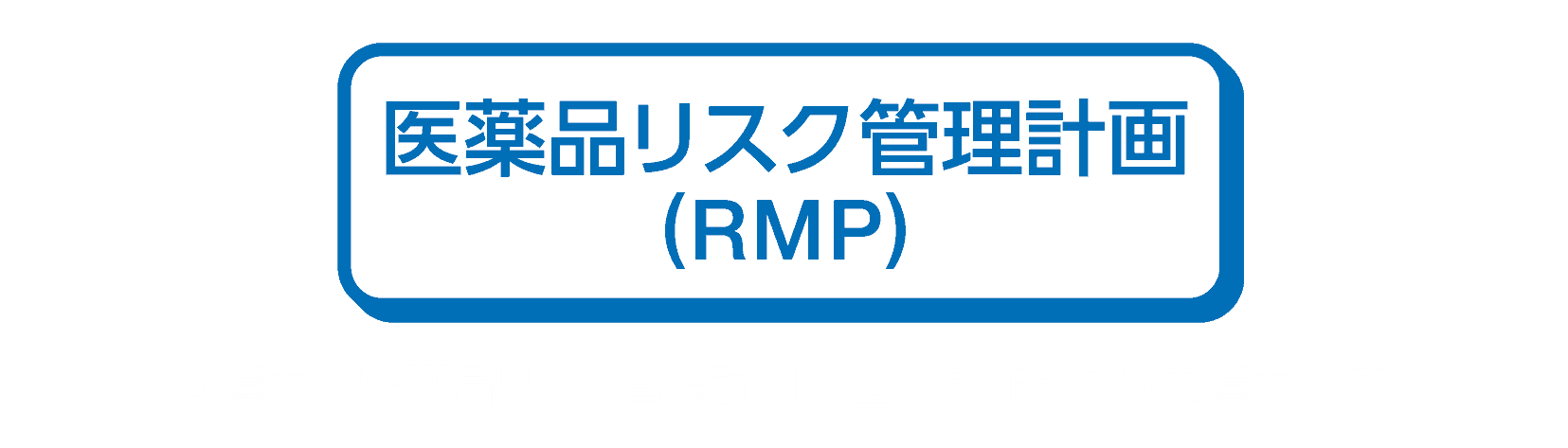 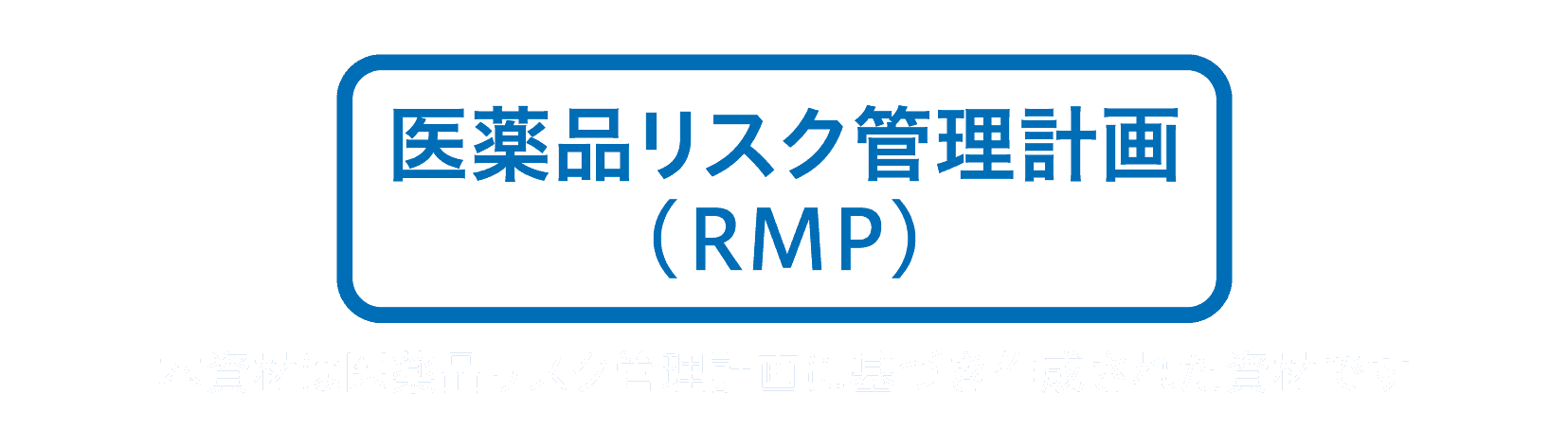 10
※上記はサンプルです。サイズ等は適宜各社判断にてご活用下さい。
本ファイルをカタログとして活用頂き、印刷用のAI（イラストレーター）ファイルは、別のファイルを参照ください。
4. RMPマーク（白+透過）　黒・濃色背景用
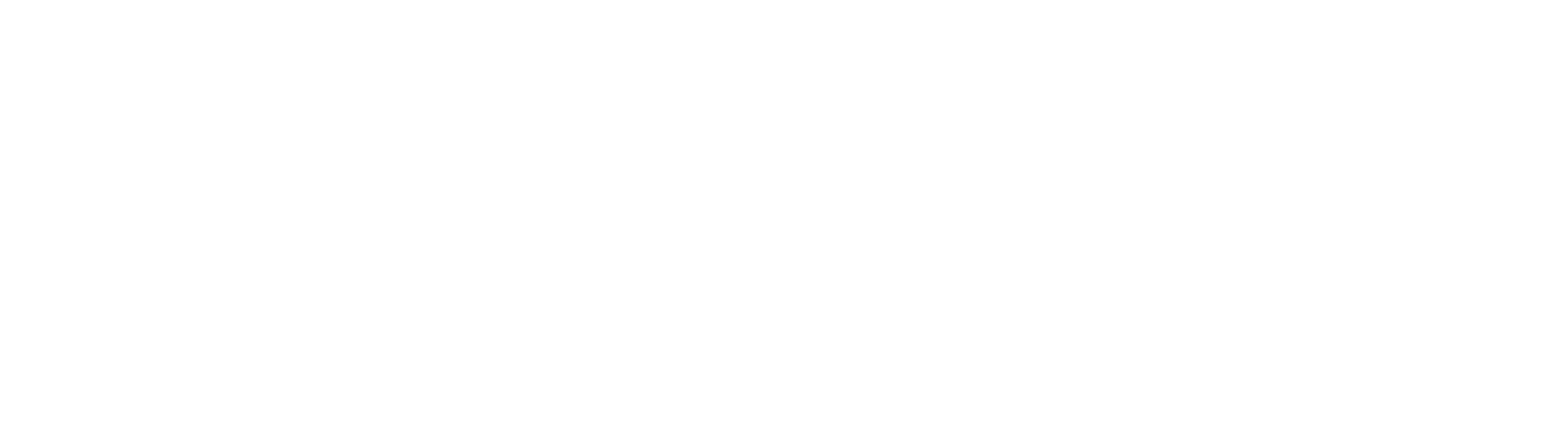 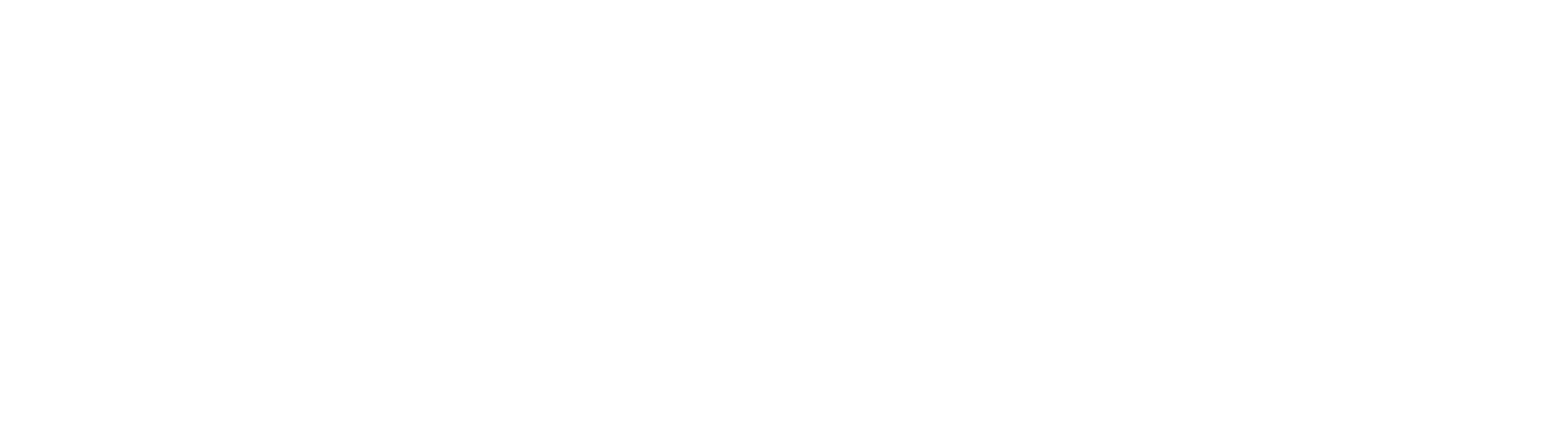 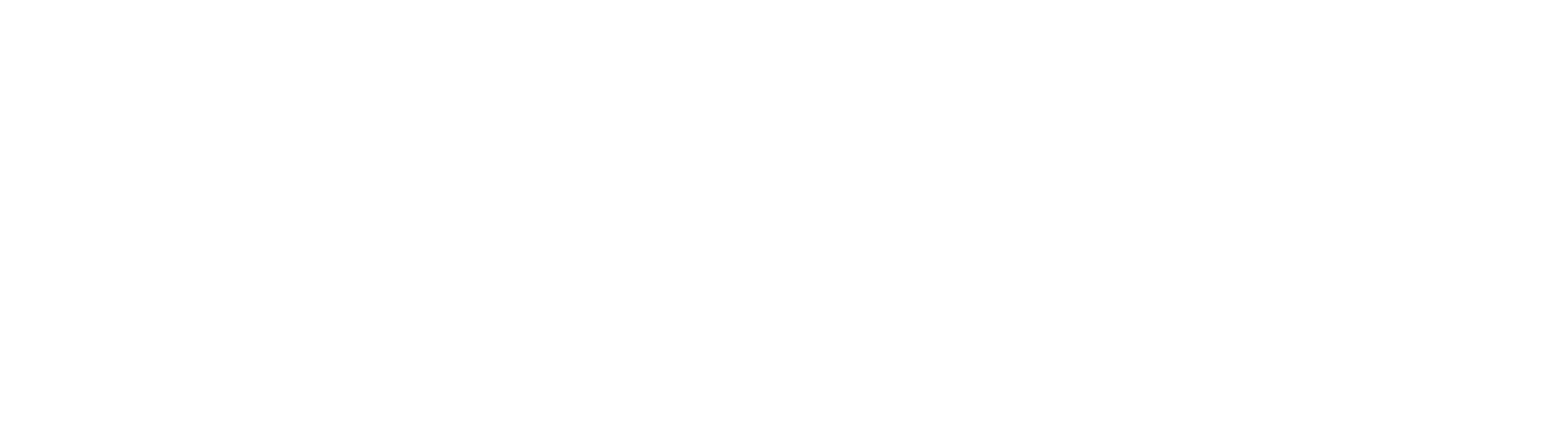 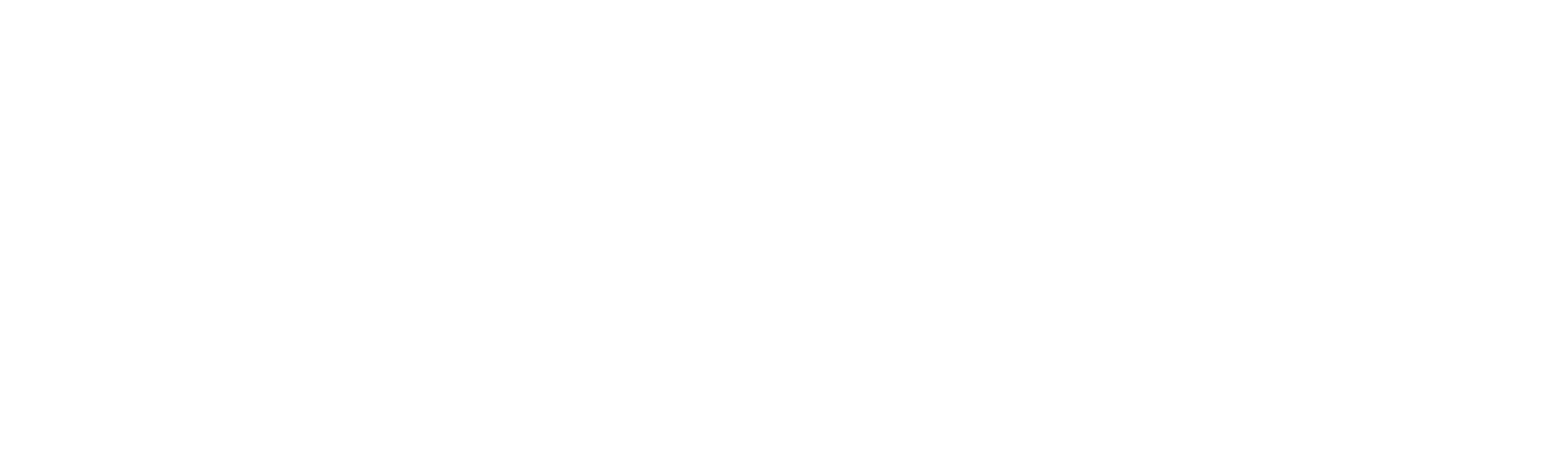 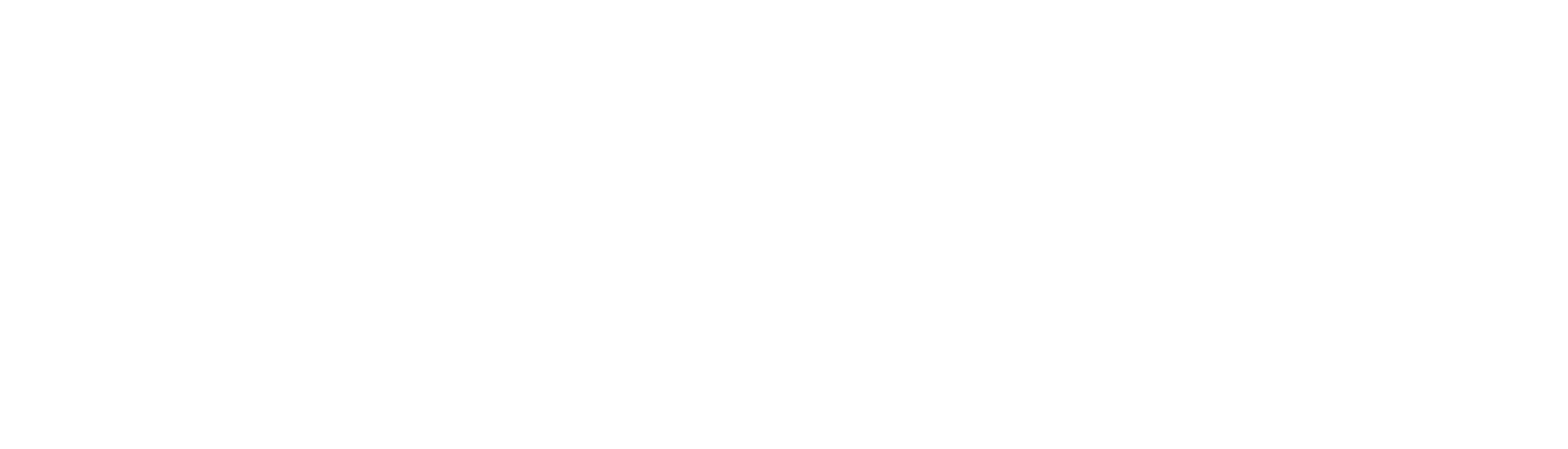 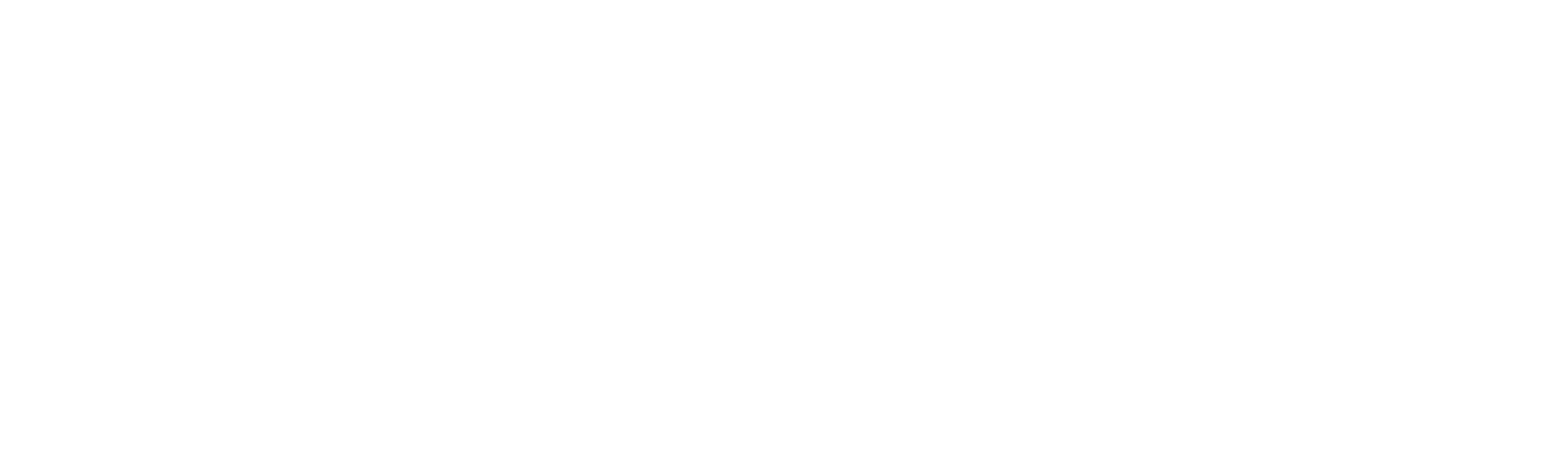 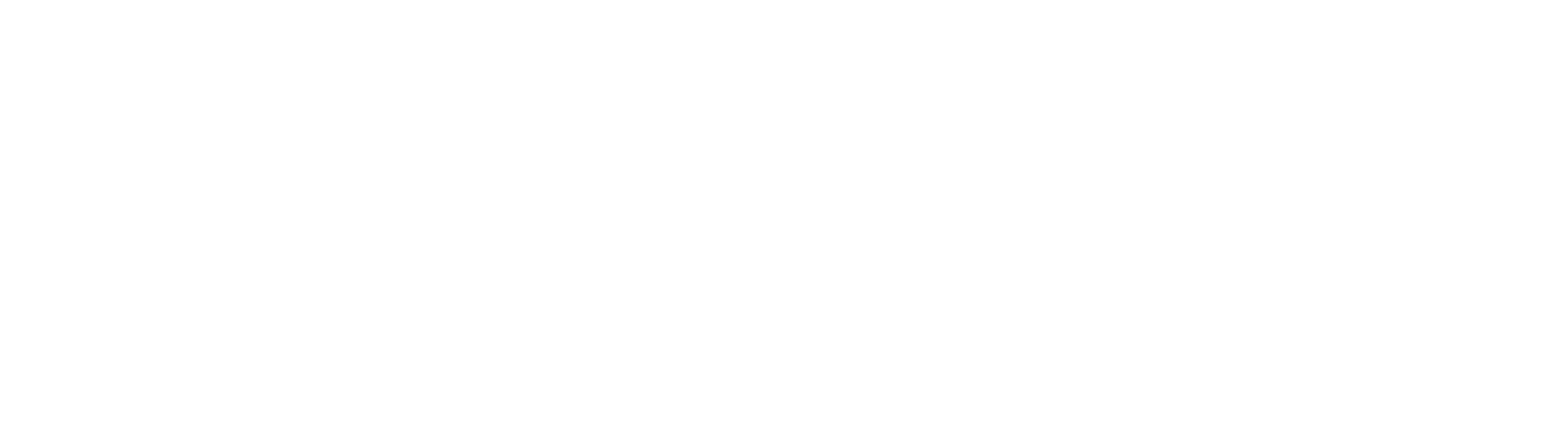 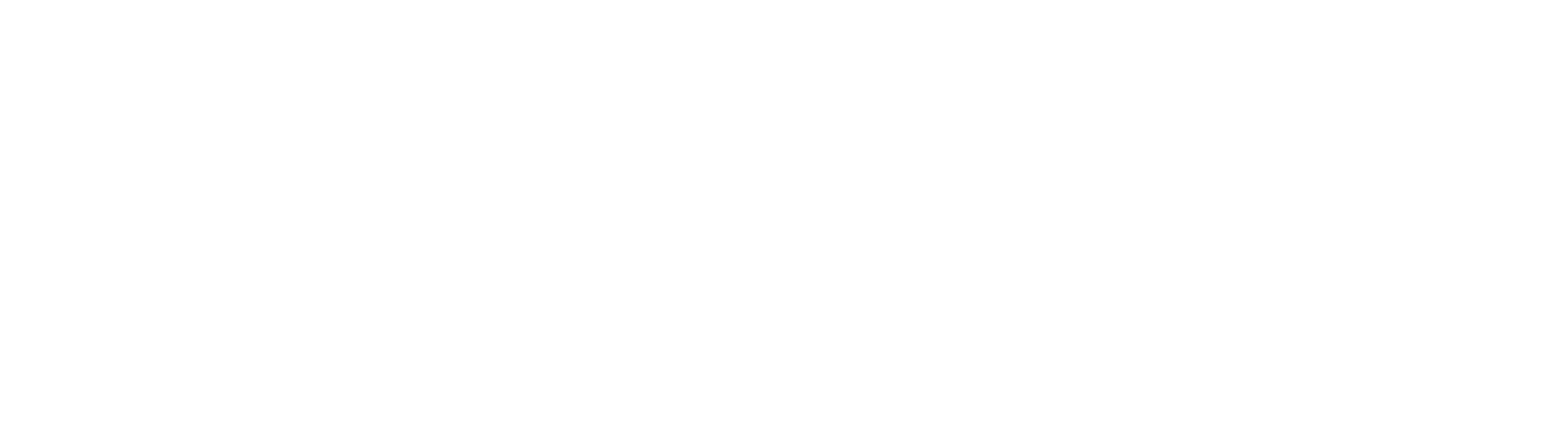 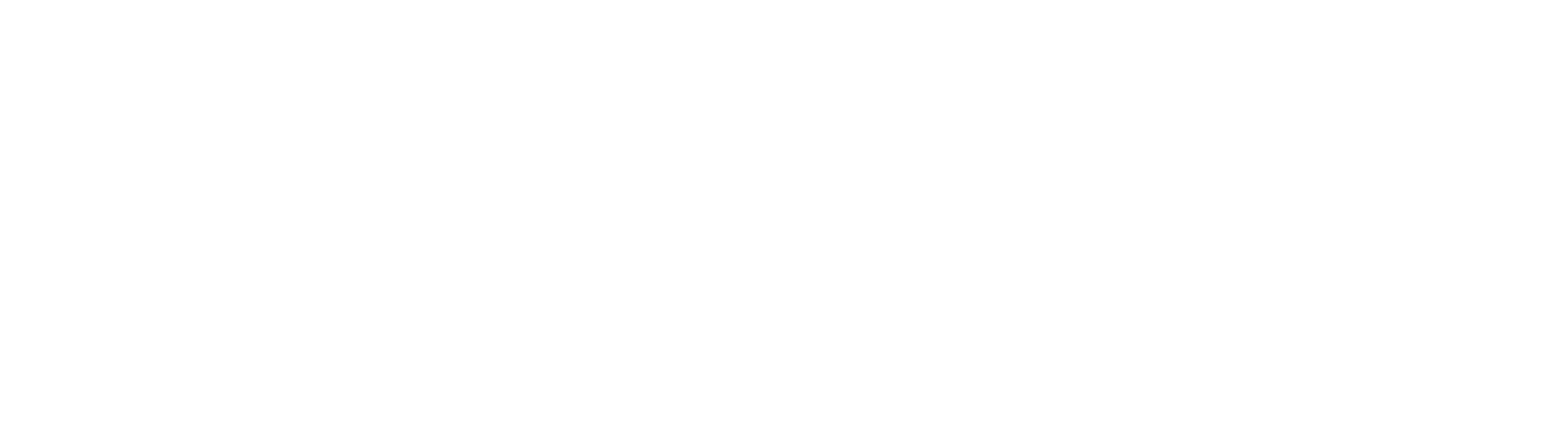 11
※上記はサンプルです。サイズ等は適宜各社判断にてご活用下さい。
本ファイルをカタログとして活用頂き、印刷用のAI（イラストレーター）ファイルは、別のファイルを参照ください。
５．RMPマーク（青） 小、カード用　　　　　　　　　　　　　　　　　　　　　　　白・薄色背景用
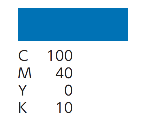 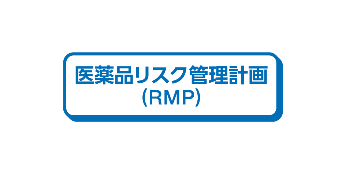 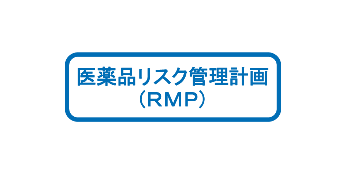 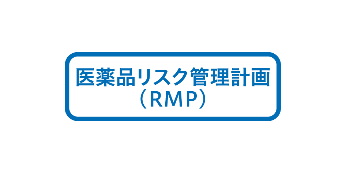 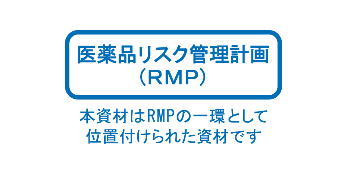 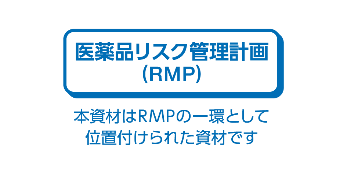 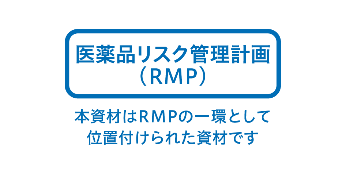 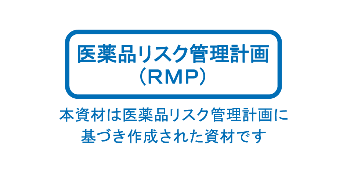 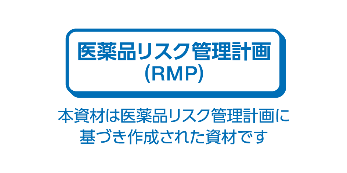 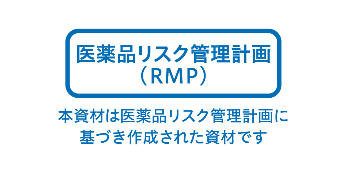 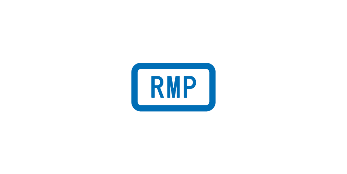 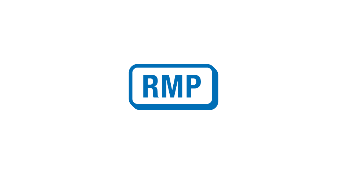 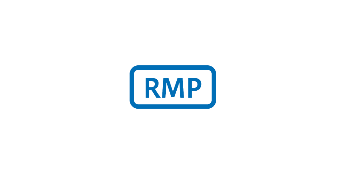 12
※上記はサンプルです。サイズ等は適宜各社判断にてご活用下さい。
本ファイルをカタログとして活用頂き、印刷用のAI（イラストレーター）ファイルは、別のファイルを参照ください。
６．RMPマーク（黒） 小、カード用　　　　　　　　　　　　　　　　　　　　　　　白・薄色背景用
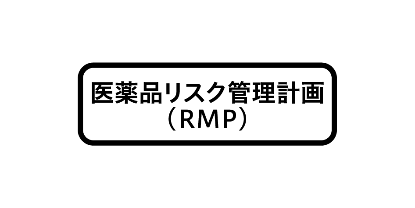 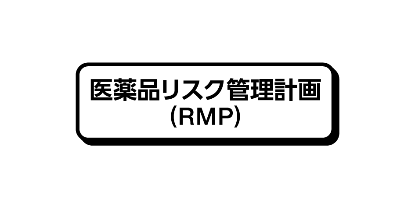 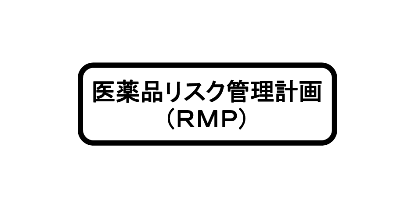 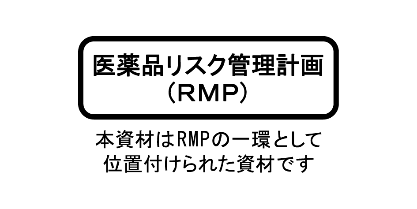 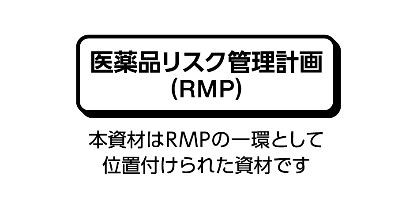 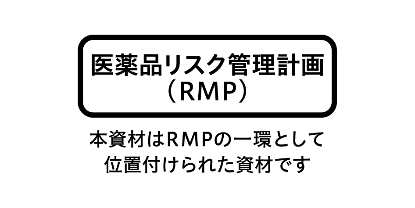 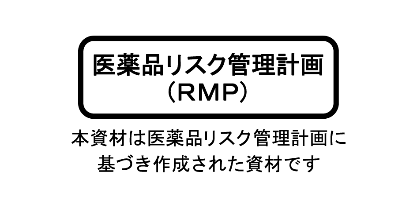 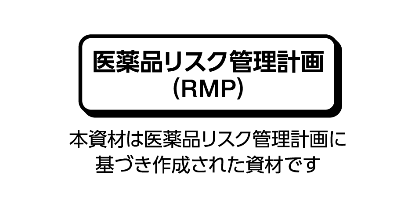 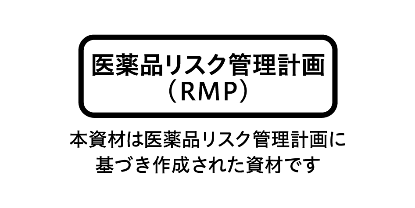 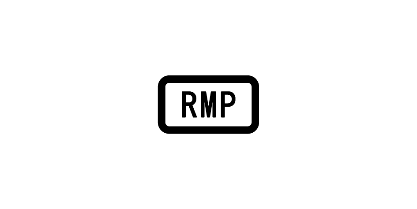 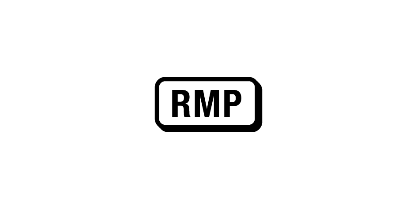 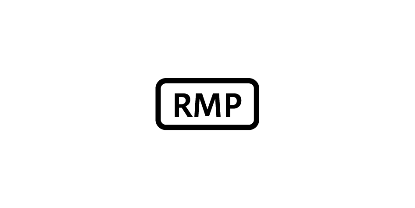 13
※上記はサンプルです。サイズ等は適宜各社判断にてご活用下さい。
本ファイルをカタログとして活用頂き、印刷用のAI（イラストレーター）ファイルは、別のファイルを参照ください。
７．RMPマーク（青＋白地）小、カード用　
　　　　　　　　　　　　　　　　　　　　　　　　　　　　　黒・濃色背景用
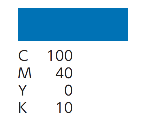 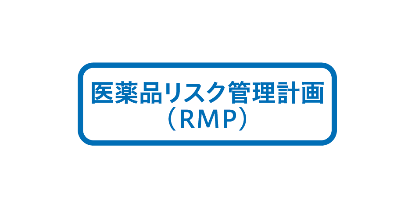 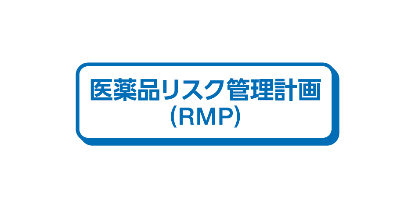 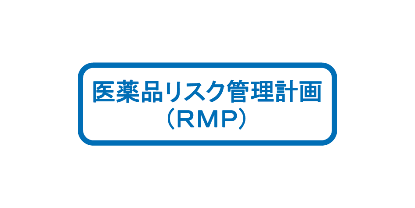 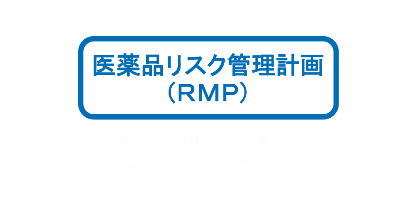 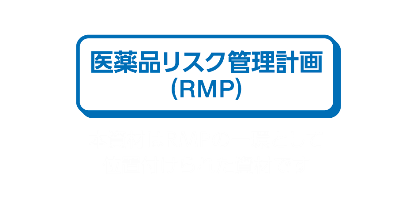 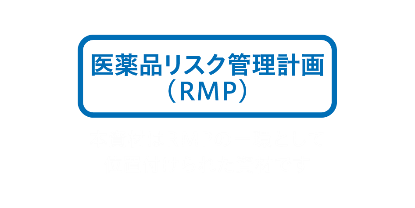 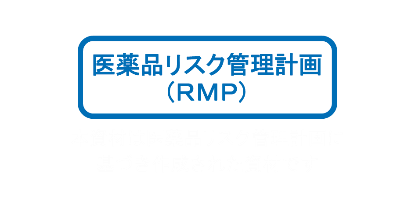 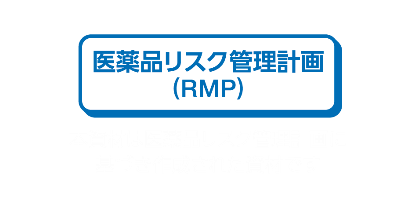 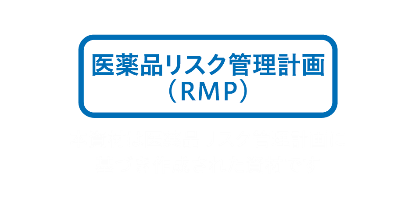 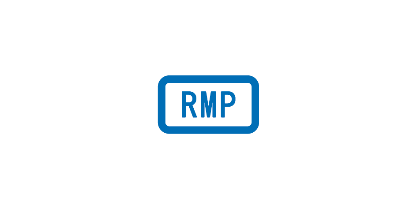 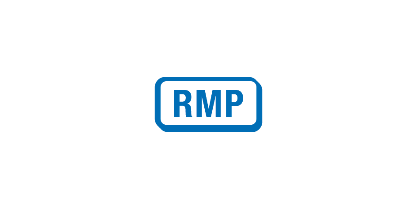 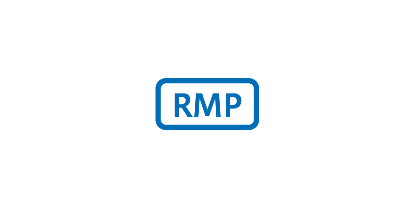 14
※上記はサンプルです。サイズ等は適宜各社判断にてご活用下さい。
本ファイルをカタログとして活用頂き、印刷用のAI（イラストレーター）ファイルは、別のファイルを参照ください。
８．RMPマーク（白＋透過） 小、カード用　
　　　　　　　　　　　　　　　　　　　　　　黒・濃色背景用
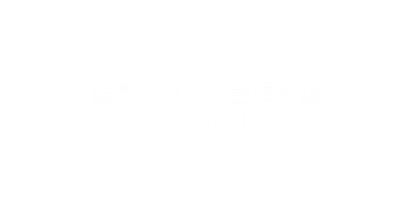 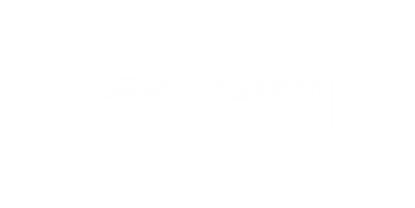 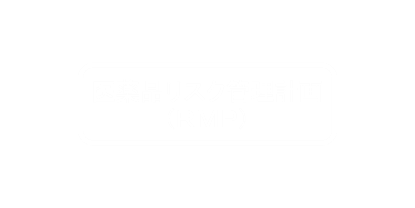 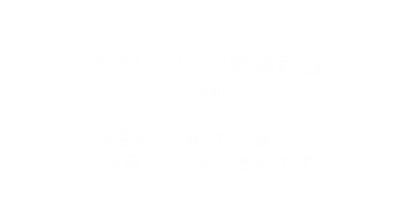 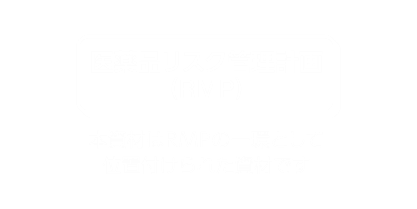 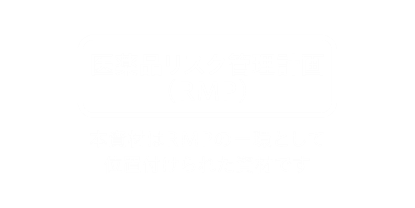 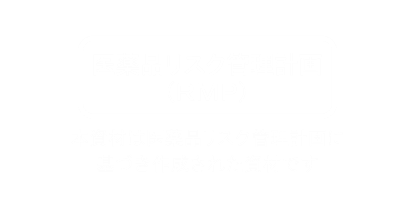 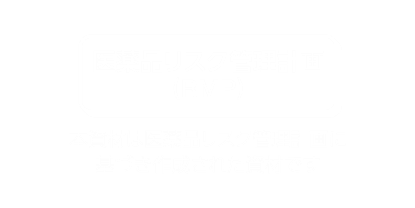 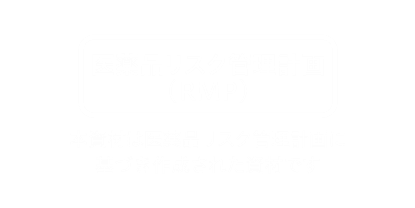 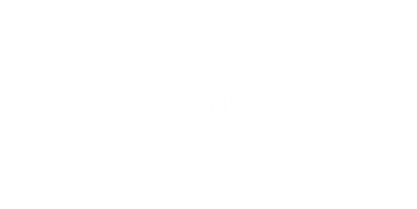 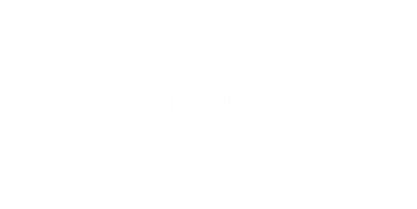 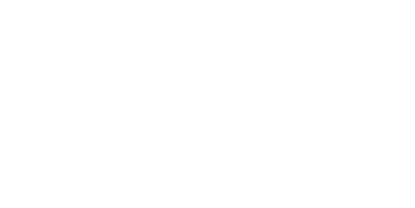 15
※上記はサンプルです。サイズ等は適宜各社判断にてご活用下さい。
印刷用のAI（イラストレーター）ファイルのダウンロード方法
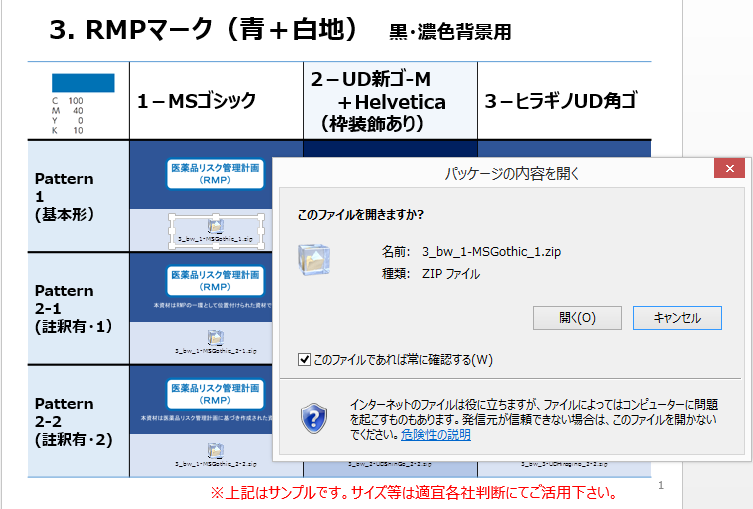 １
2
①対象のZIPファイルをダブルクリック
②ZIPファイルを開く
ファイルが開かない場合
■下記の手順（①～④）をお試しください
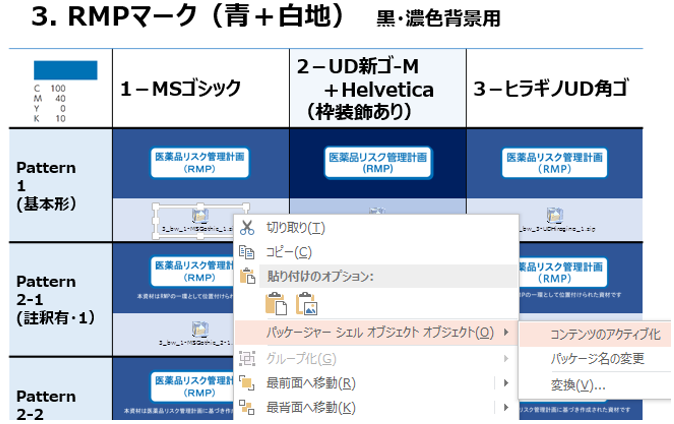 １
2
3
①対象のZIPファイルを右クリック
②「パッケージャーシェルオブジェクトオブジェクトにカーソルを移動
③コンテンツのアクティブ化
④「パッケージ内容を開く」というページが立ち上がるので、「開く」をクリック
作成：	日本製薬工業協会（製薬協）　
	PMS部会　KT1（RMPに関する課題検討）
◎竹本　信也（中外製薬株式会社）
　（熊谷　遥（中外製薬株式会社））
○山田　知子（MSD株式会社）　
　鈴木　寛子（旭化成ファーマ株式会社）
□石田　和彦（アステラス製薬株式会社）
　奥平　可奈子（エーザイ株式会社）
□田原　康弘（小野薬品工業株式会社）
　佐本　留美（サノフィ株式会社）
　伊藤　和彦（千寿製薬株式会社）
　市原　智子（大正製薬株式会社）
　関戸　智香子（大鵬薬品工業株式会社）
　宮川　功（武田薬品工業株式会社）
　伊藤　順子（東レ株式会社）
鈴木　寛幸（トーアエイヨー株式会社）
　平位　由佳（鳥居薬品株式会社）
□小松　文美（日本たばこ産業株式会社）
　金子　暢巌（日本ベーリンガーインゲルハイム株式会社）
■慶徳　一浩（ファイザー株式会社）  
　内海　沙織（マルホ株式会社）
　櫛谷　千奈津（持田製薬株式会社）
　小関　路加（ヤンセンファーマ株式会社）
　木野　孝一（大日本住友製薬株式会社）
◎リーダー　○サブリーダー　□拡大幹事　■担当副部会長
18